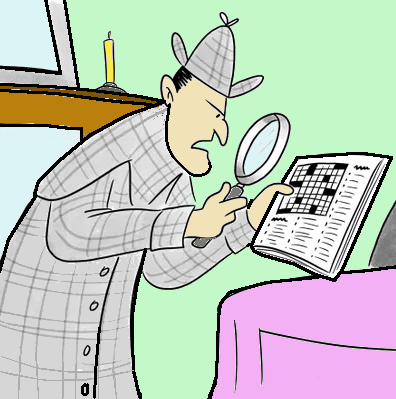 SHERLOCK HOLMES CANON PUZZLES , Volume 2Word Search, Criss Cross, & Jumble DEVELOPED BY STEVE MASON
The Red-Headed League
Volume 2, Part 1All words and quotes come directly out of the story in the Canon.
The Red-Headed League     (Puzzle #1)
WORDCIRCLE: Find each of the listed words in the puzzle. Click on each letter found and circle it with a CAPITAL “O”.  You can tab between letters.  Once all terms are found, the remaining un-circled letters should complete a phrase or sentence from the story.
The Red-Headed League (Puzzle #2)
CRISS-CROSS: Fit each word into their proper place in the Framework.
The Red-Headed League    (Puzzle #3)
Sherlockian Jumbo:  Rearrange each set of letters to form word and place in the boxes.  Use the letters in the circles to fill in the blanks for the proper phrase.  All the scrambled words are from “The Red-Headed League”
Sherlockian cryptogram:  Each letter in the phrase has been replaced with a random letter. Try to decode the message from “The Red-Headed League”.  HINT:  Remember, Sherlock stated, the most common letters used in the alphabet are E, T, A, O, I, N, S, H, R, D, and L.
The Red-Headed League     (Puzzle #1)
WORDCIRCLE: Find each of the listed words in the puzzle. Click on each letter found and circle it with a CAPITAL “O”.  You can tab between letters.  Once all terms are found, the remaining un-circled letters should complete a phrase or sentence from the story.
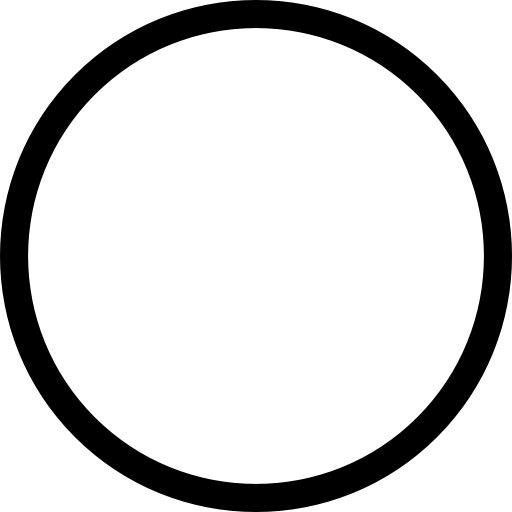 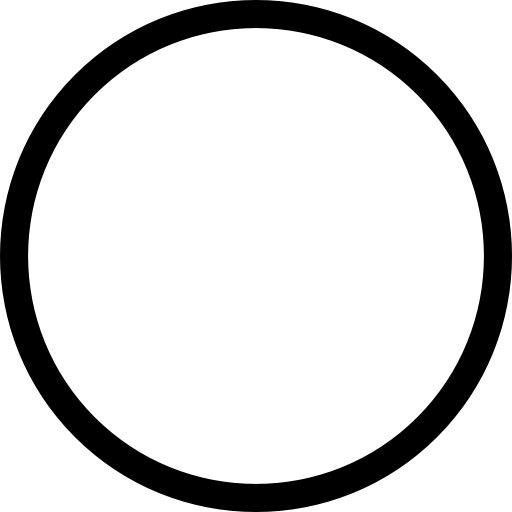 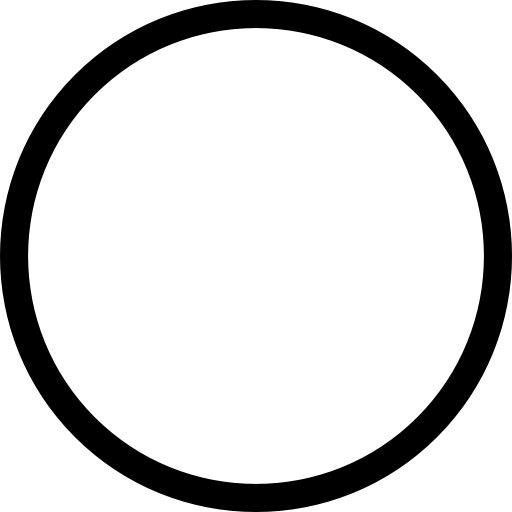 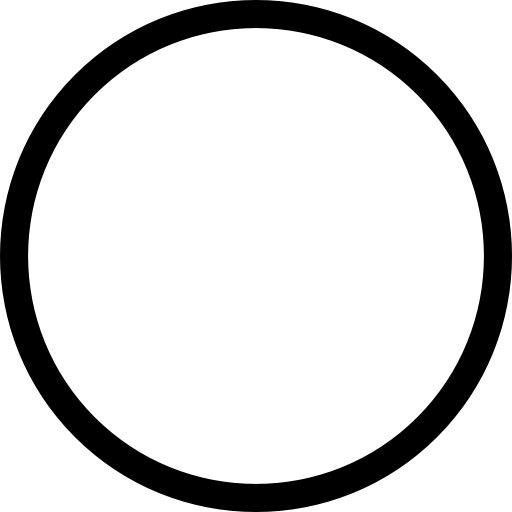 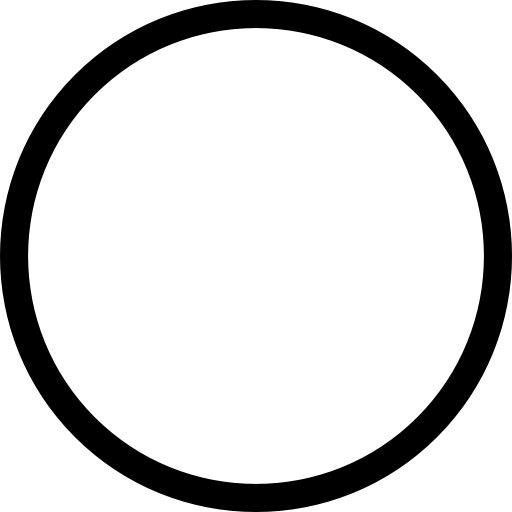 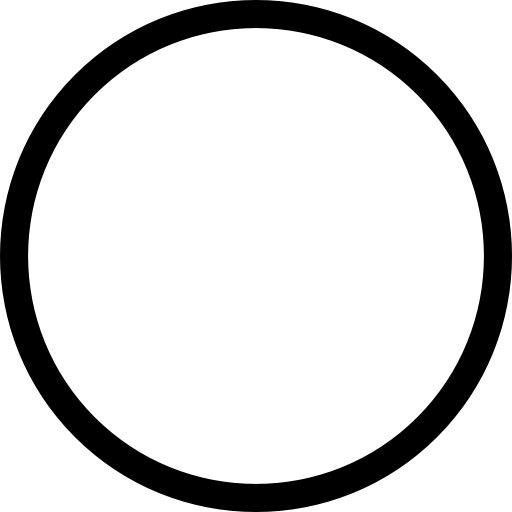 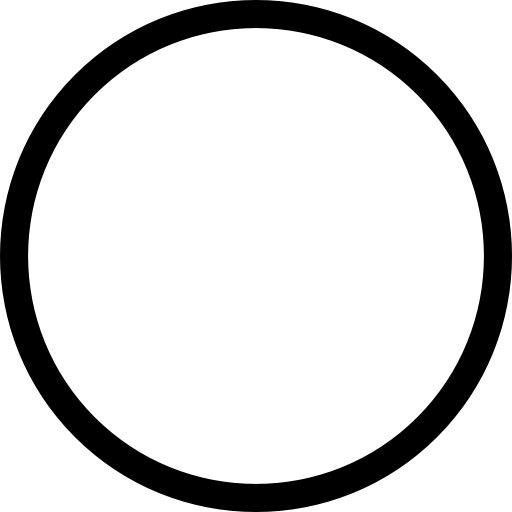 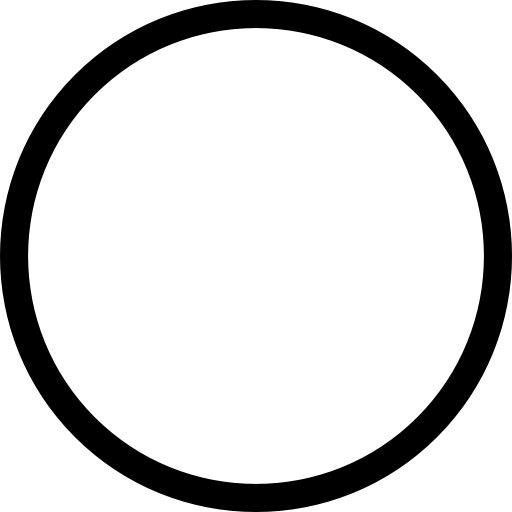 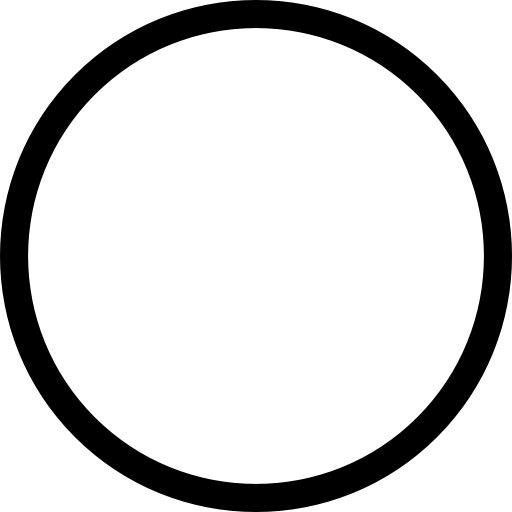 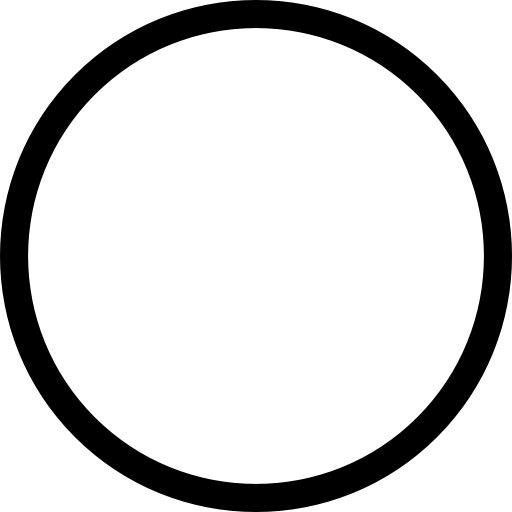 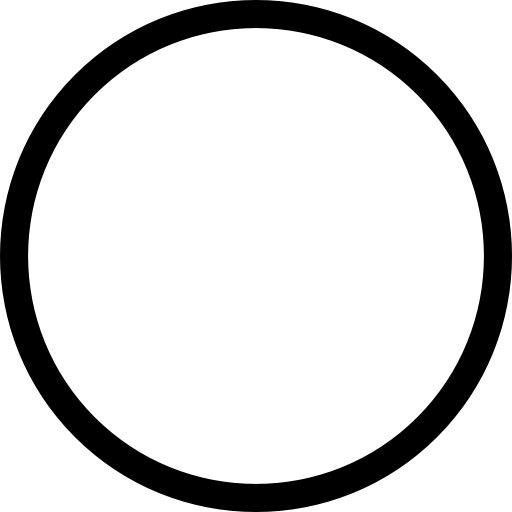 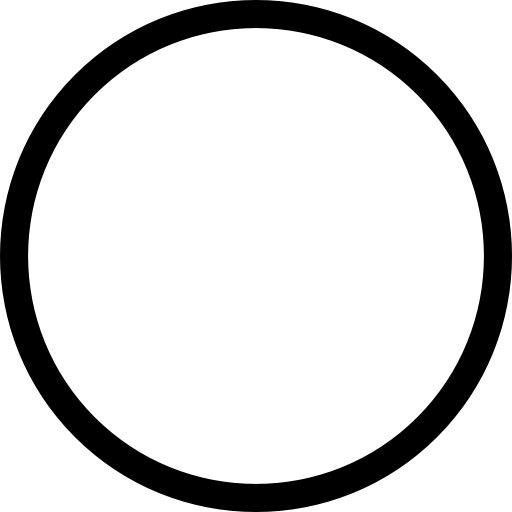 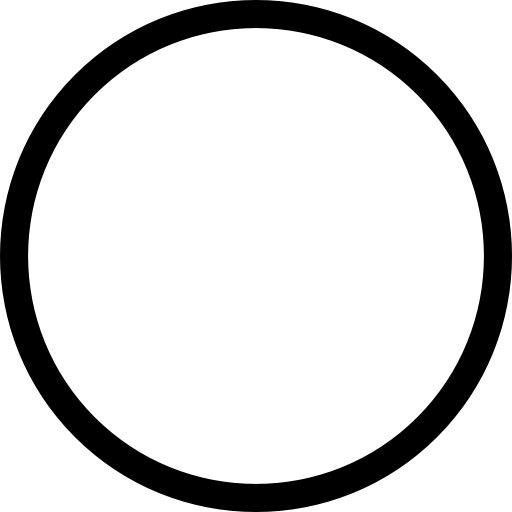 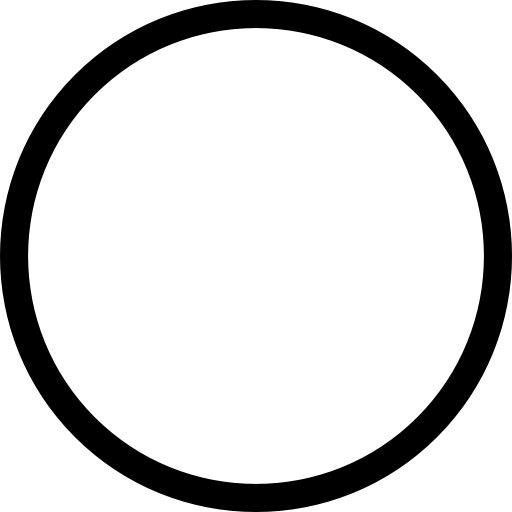 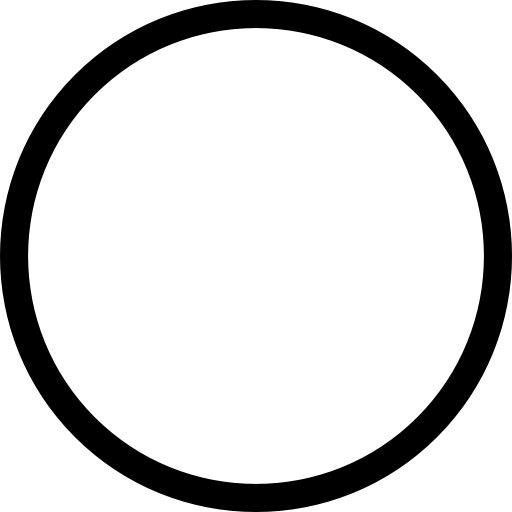 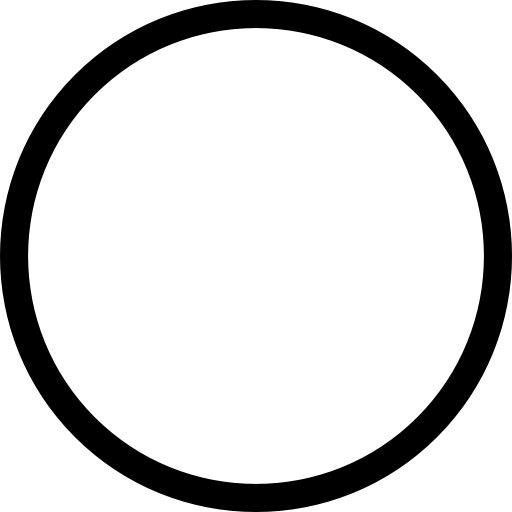 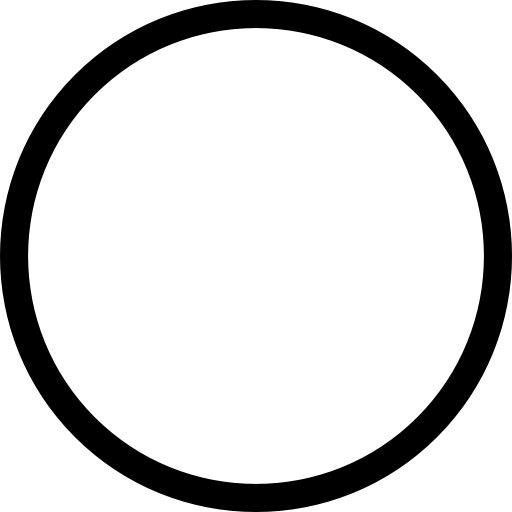 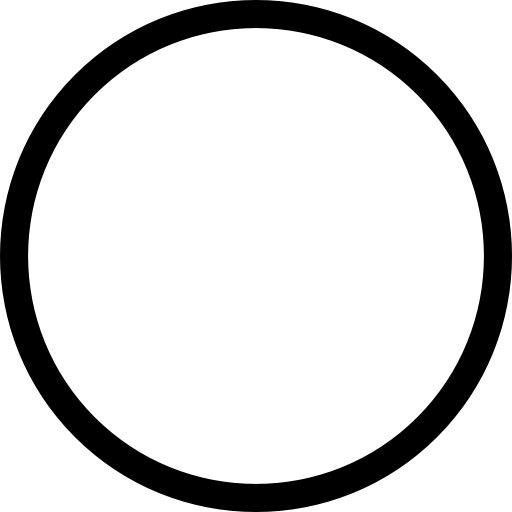 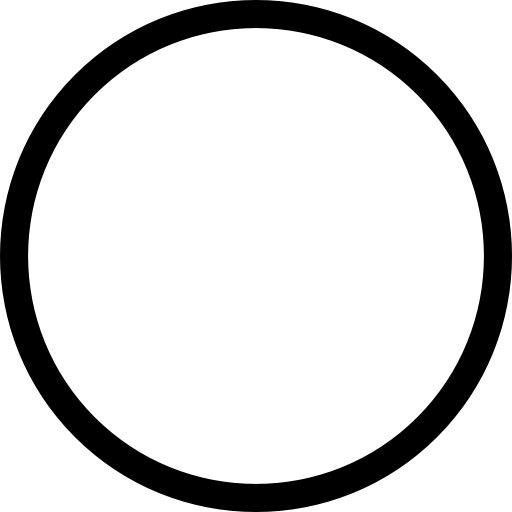 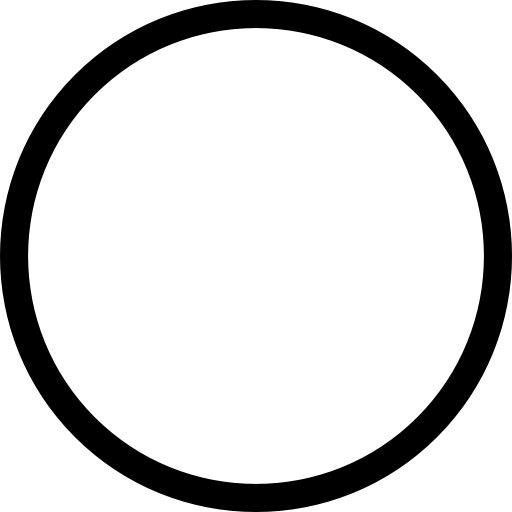 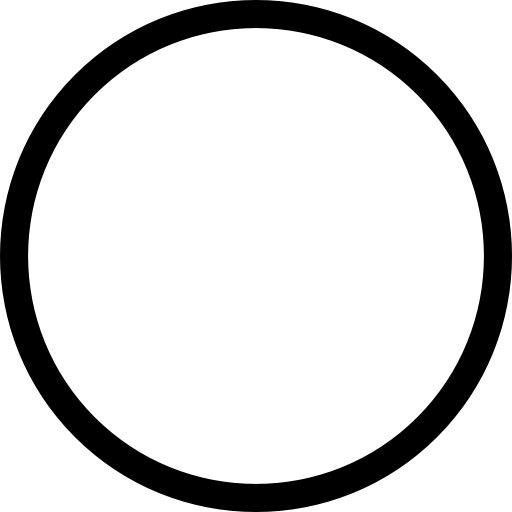 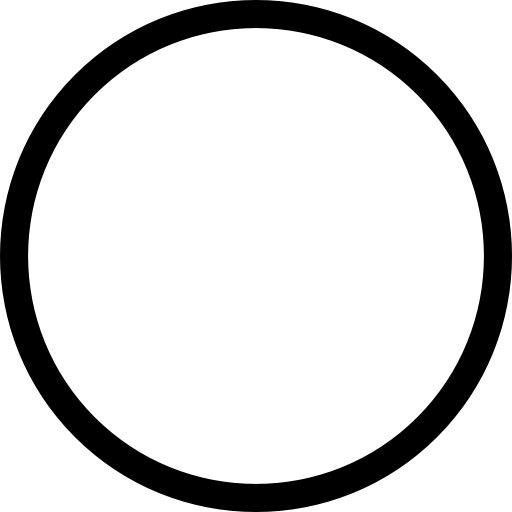 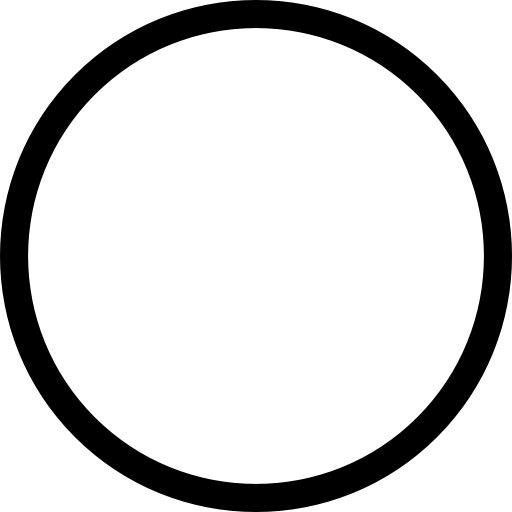 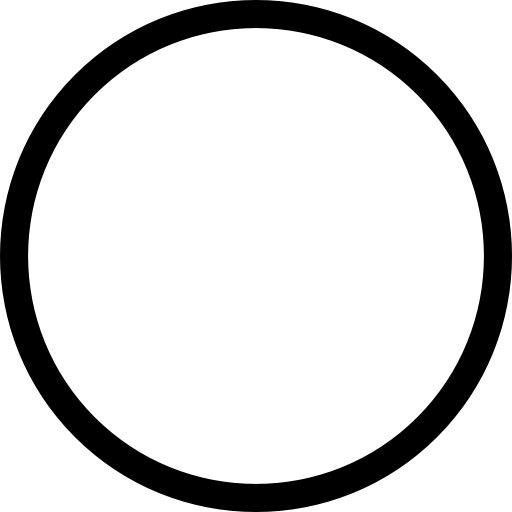 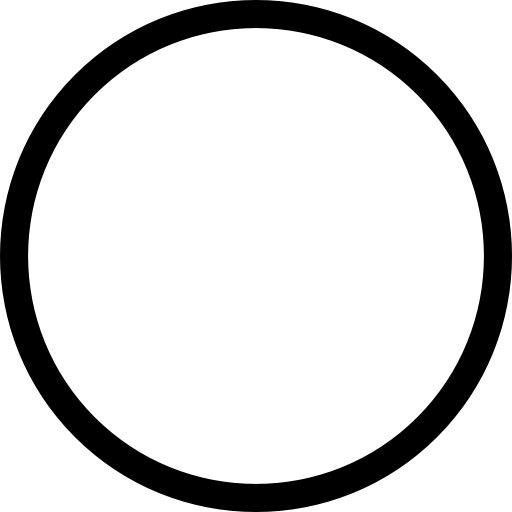 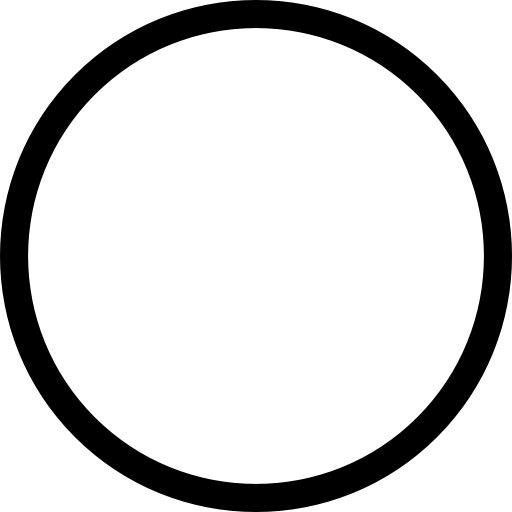 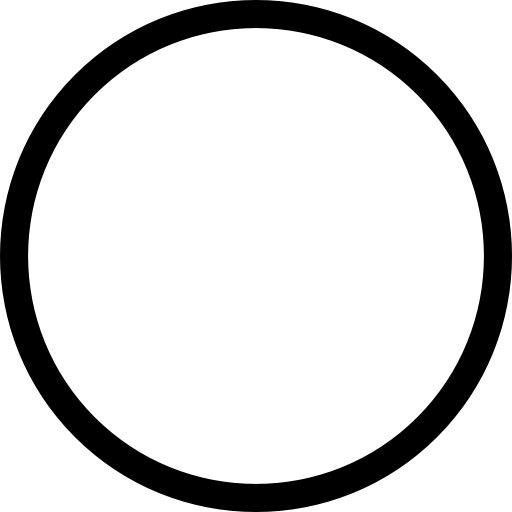 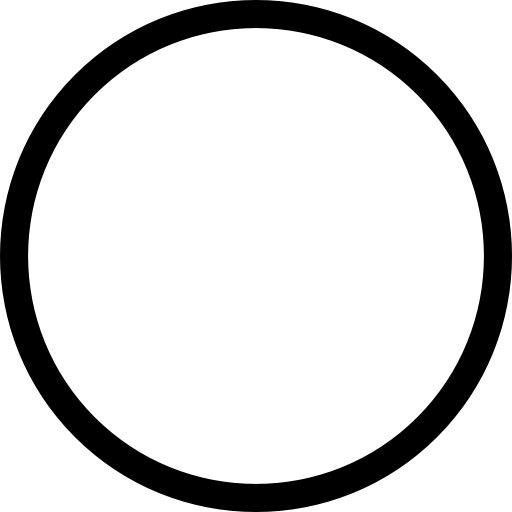 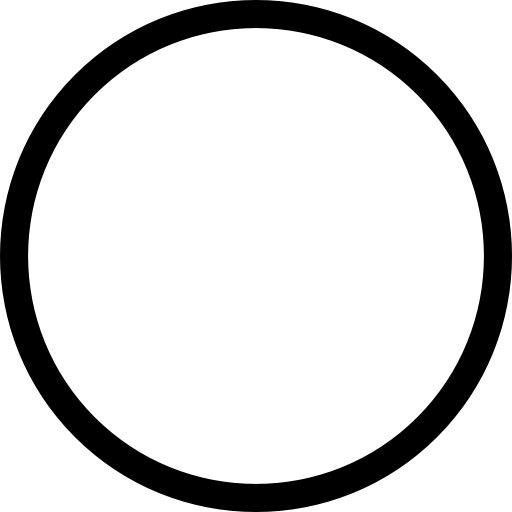 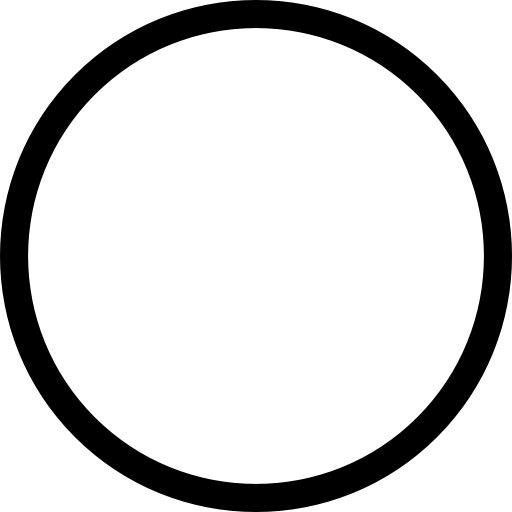 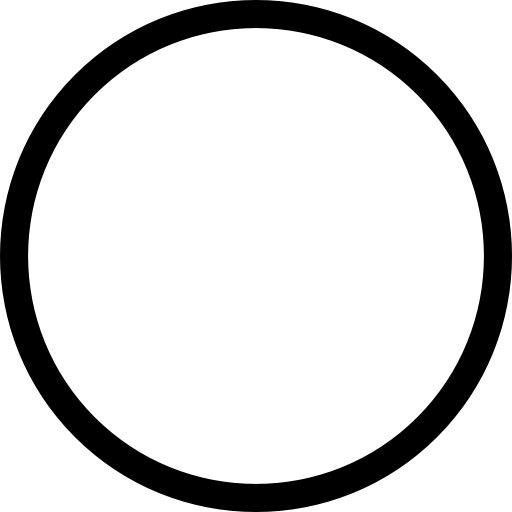 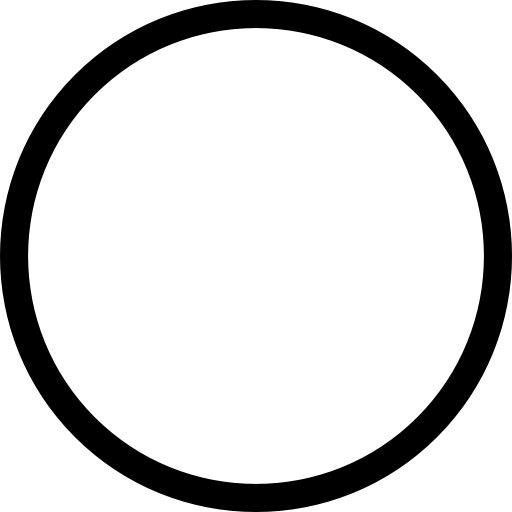 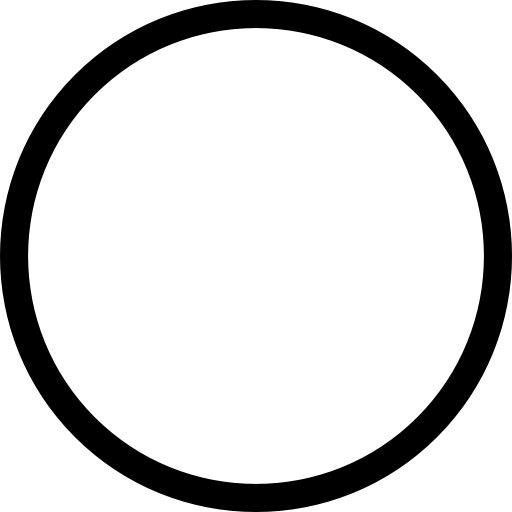 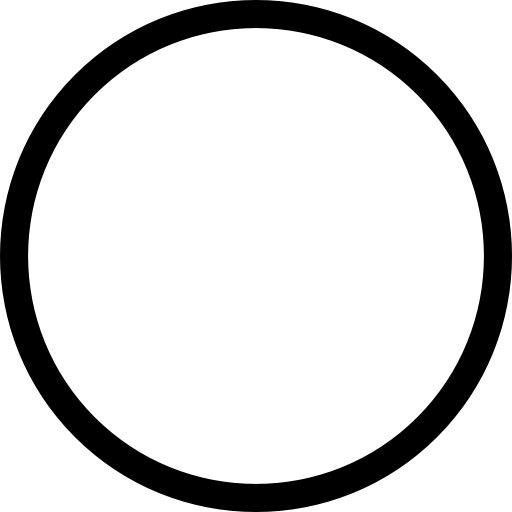 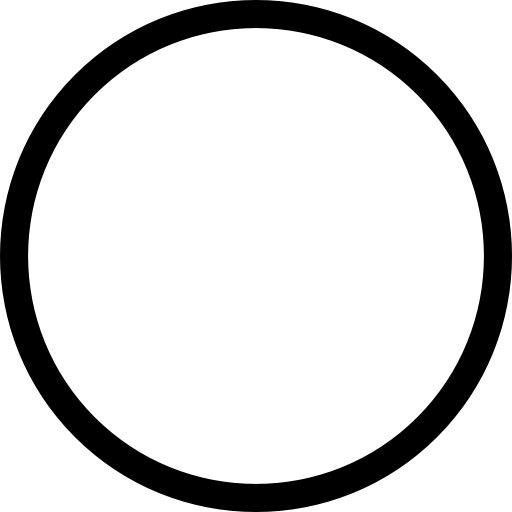 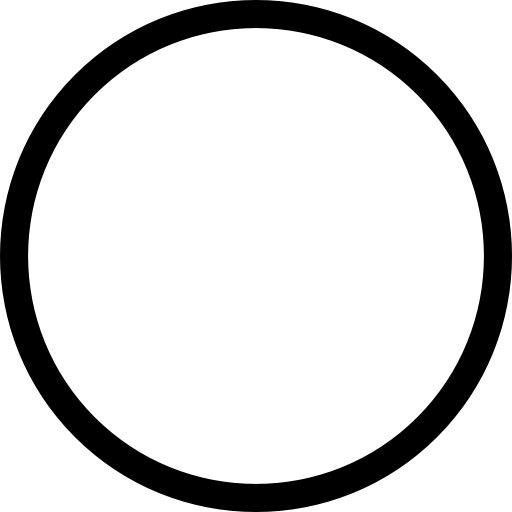 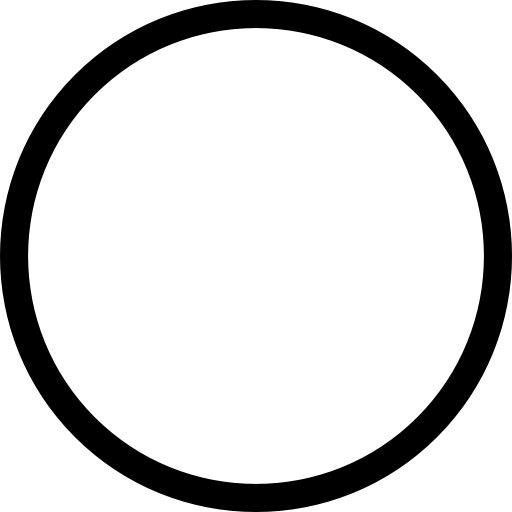 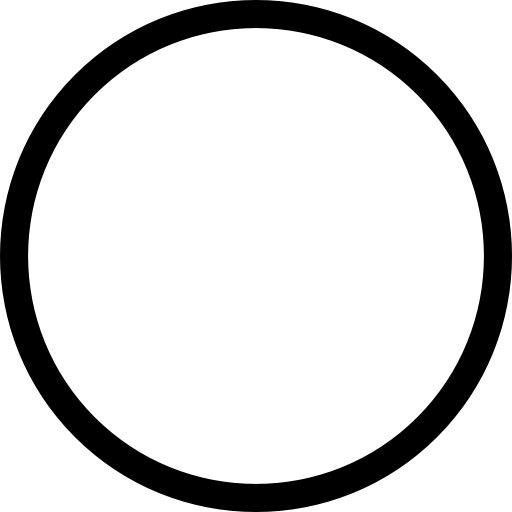 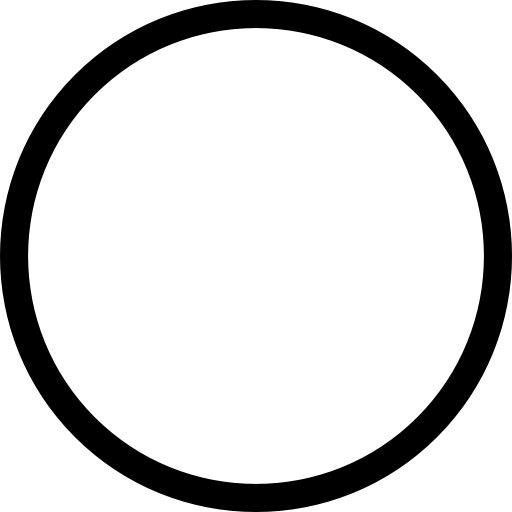 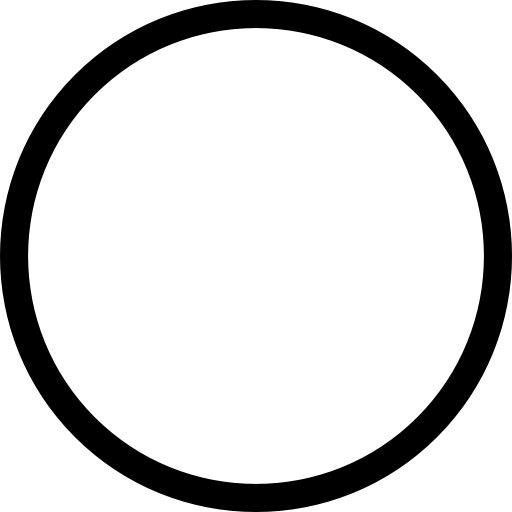 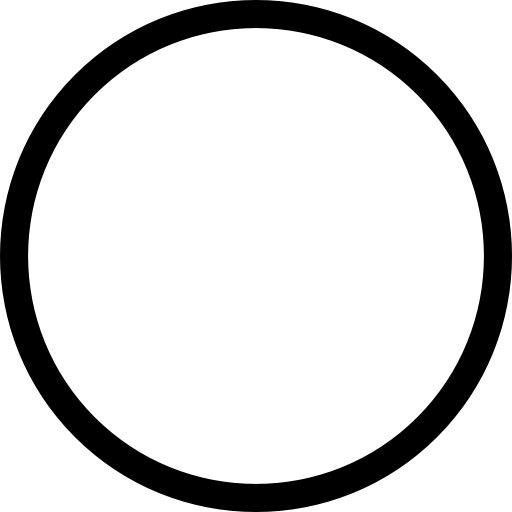 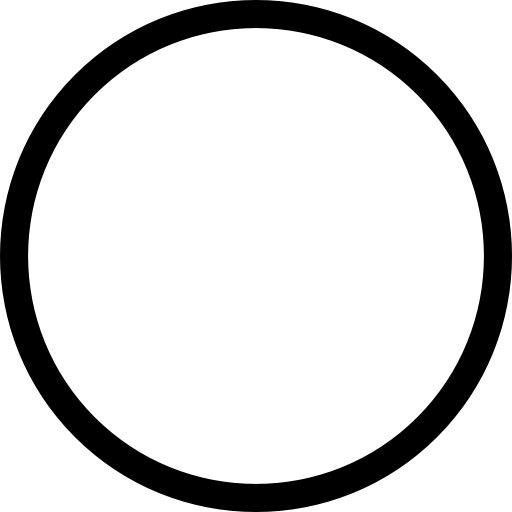 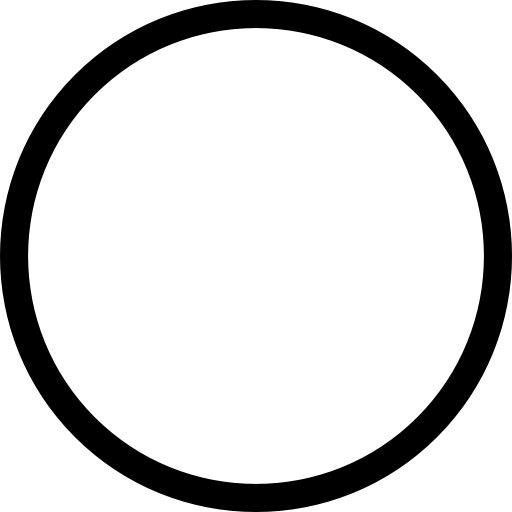 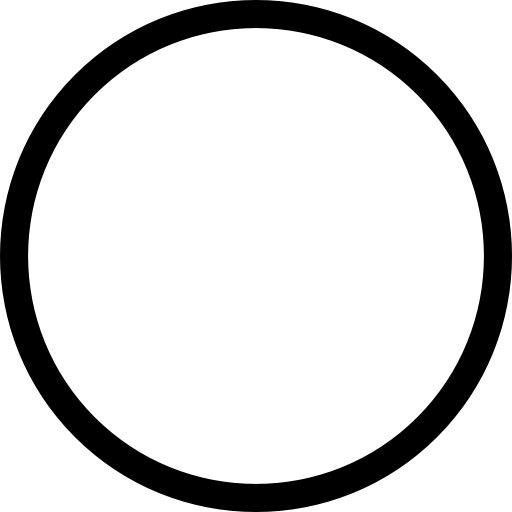 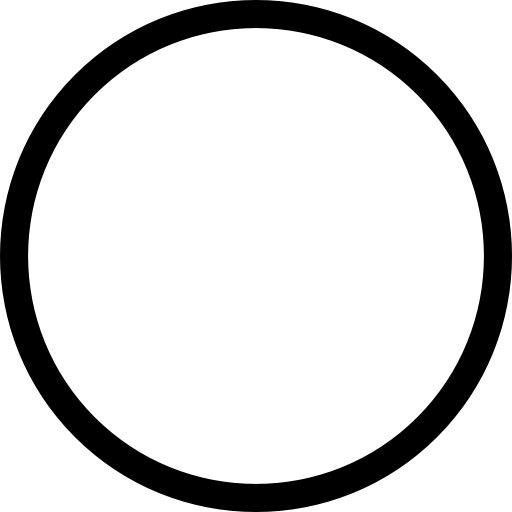 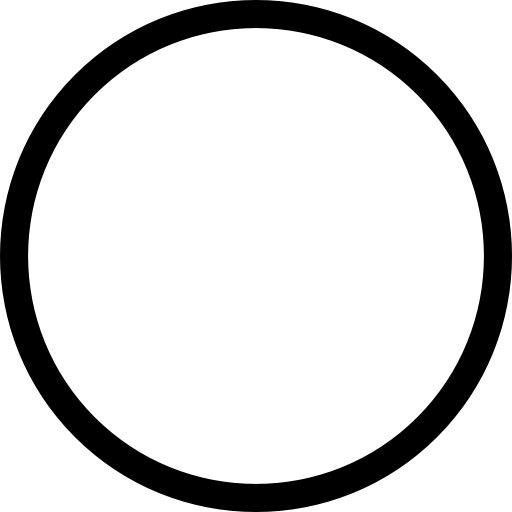 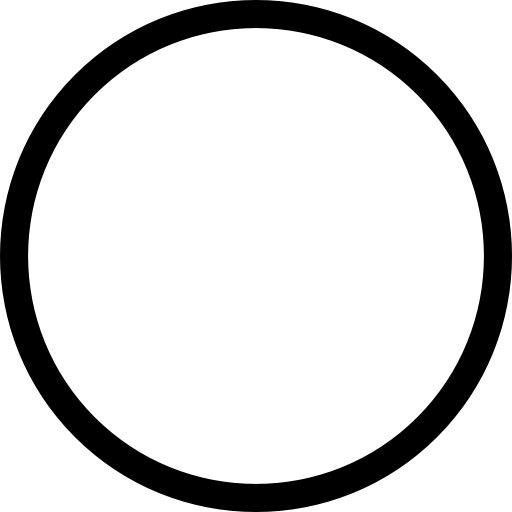 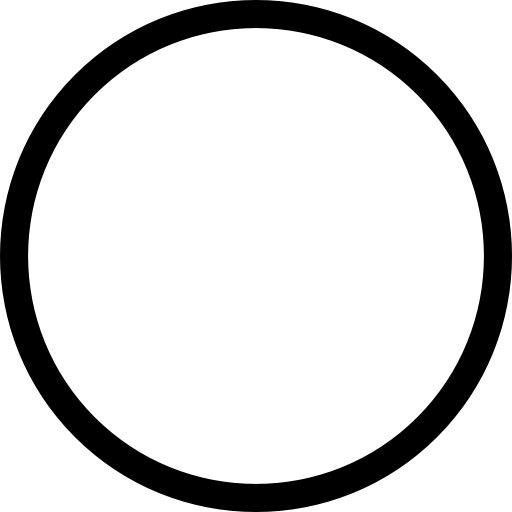 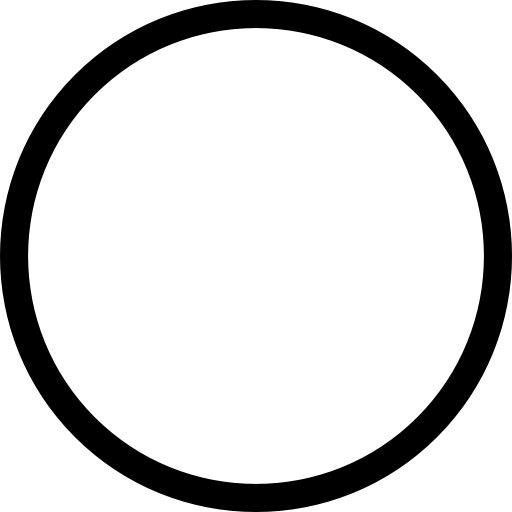 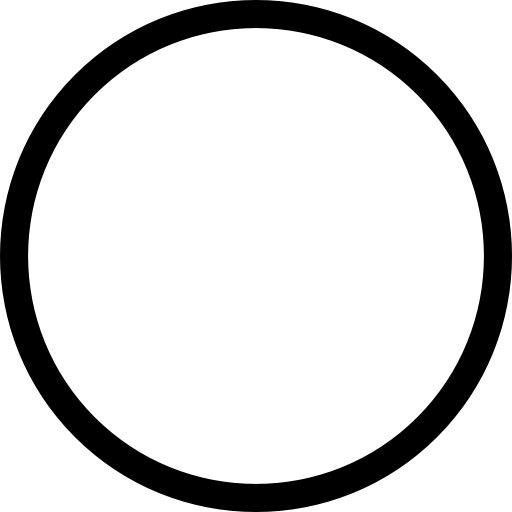 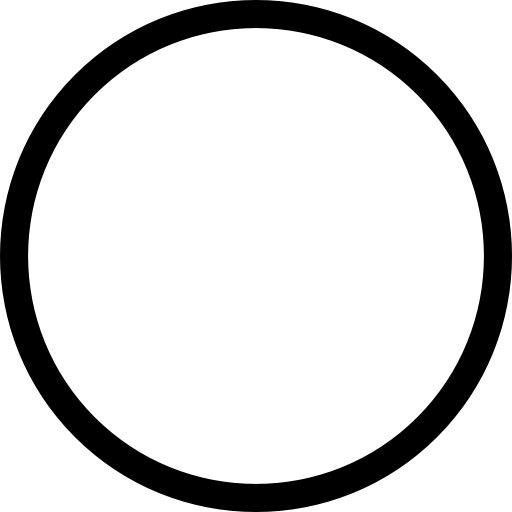 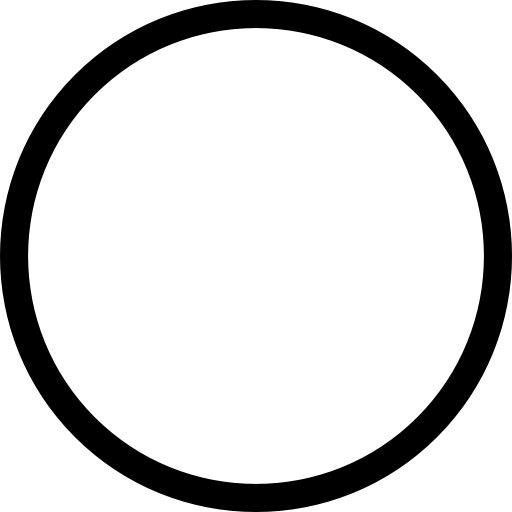 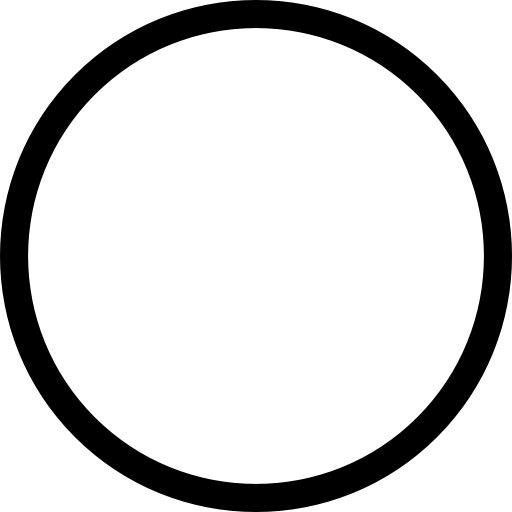 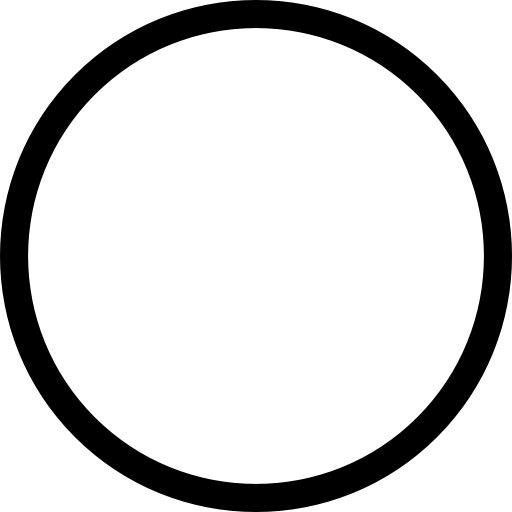 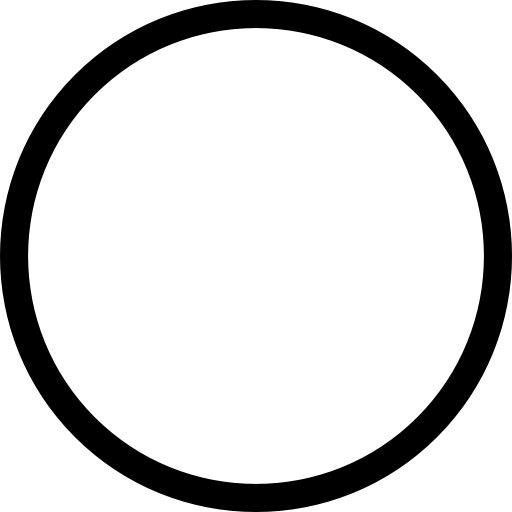 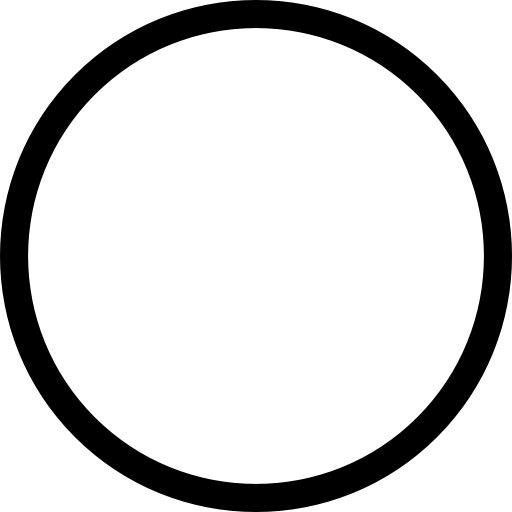 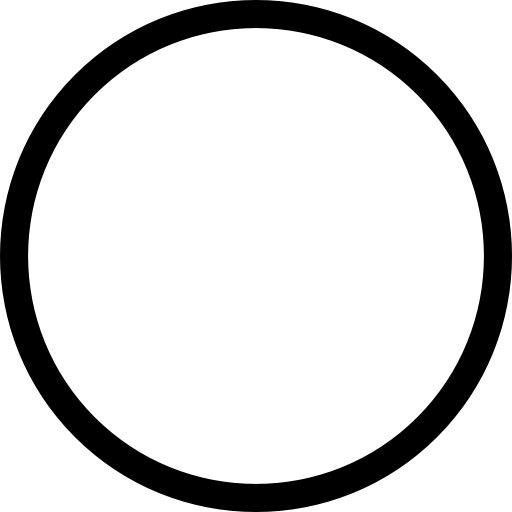 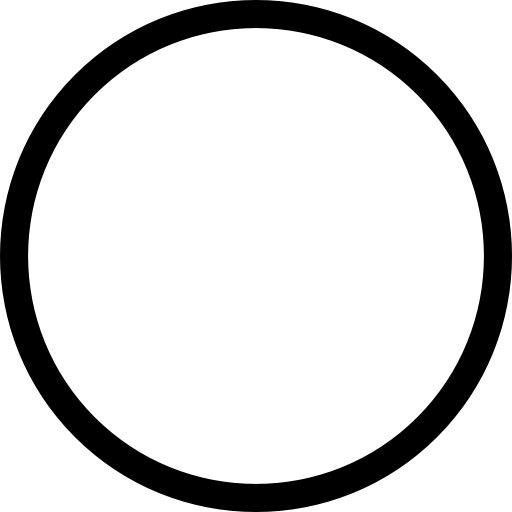 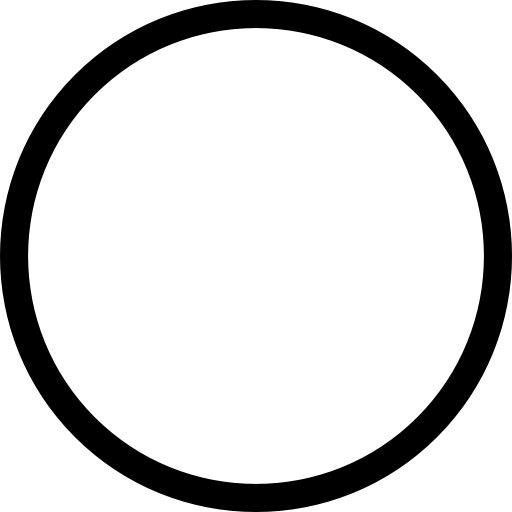 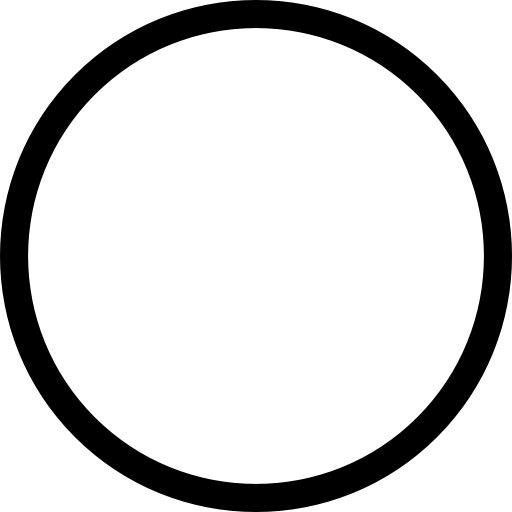 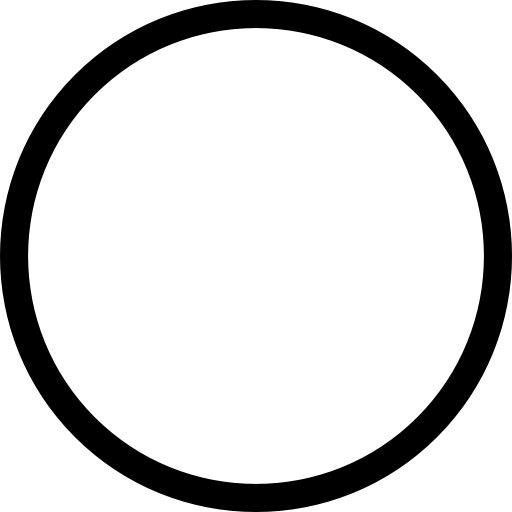 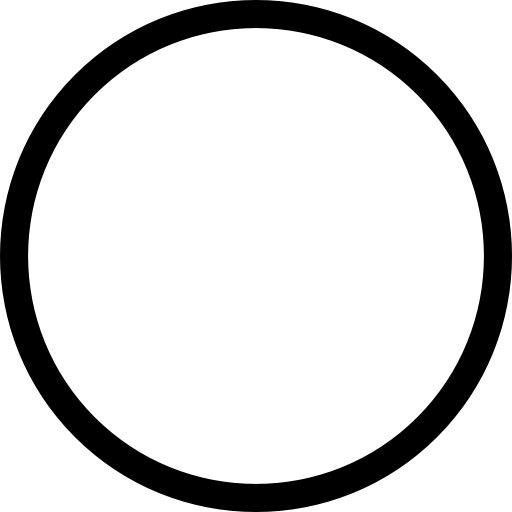 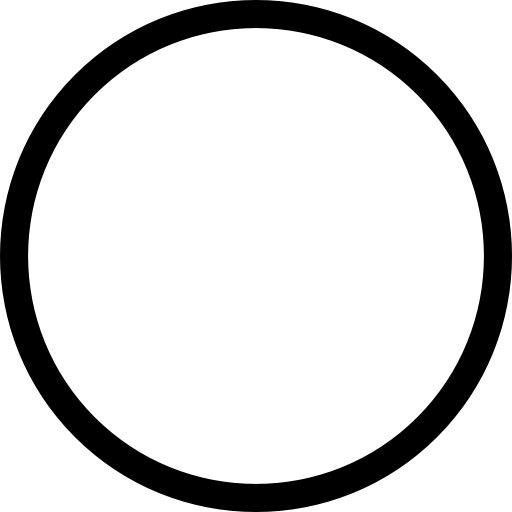 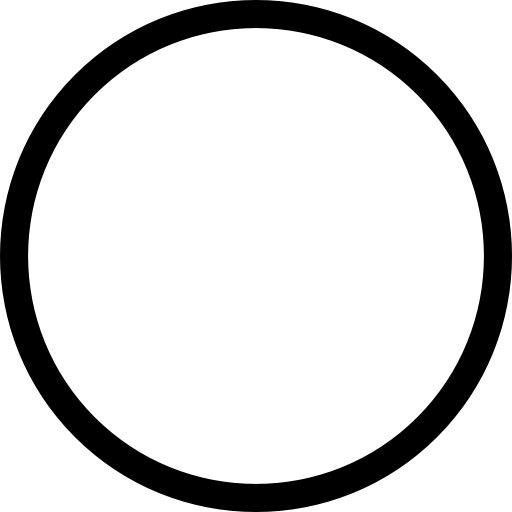 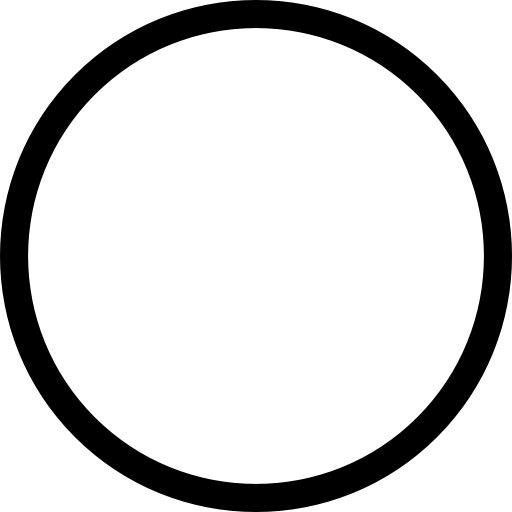 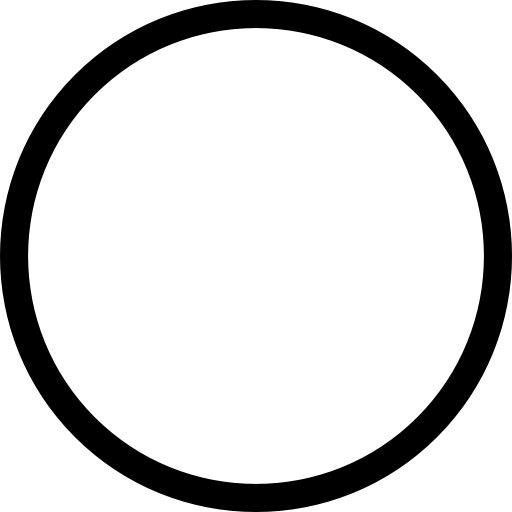 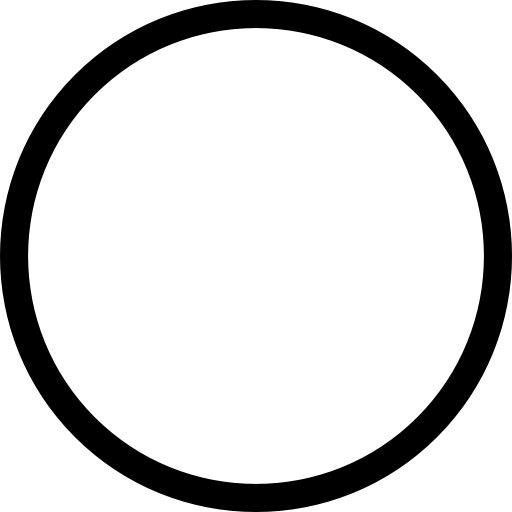 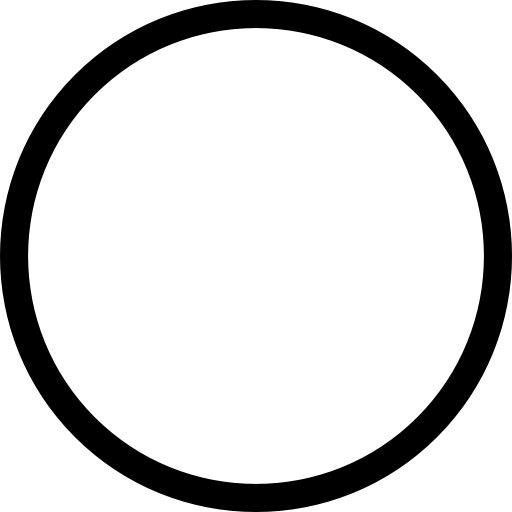 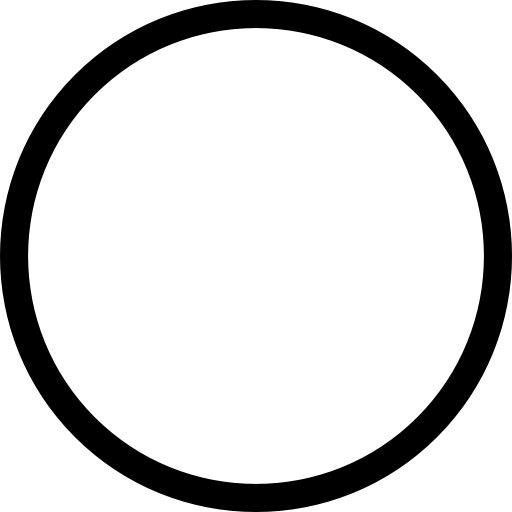 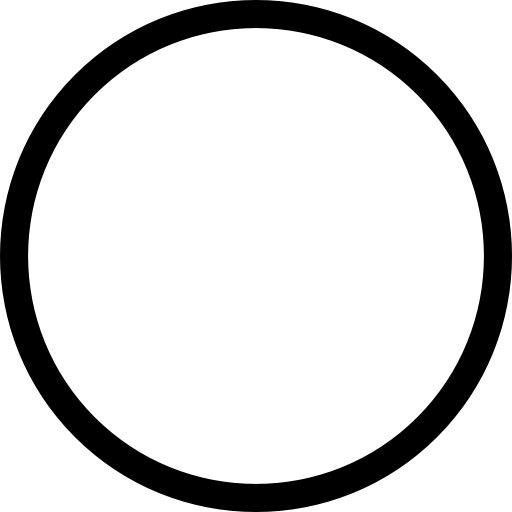 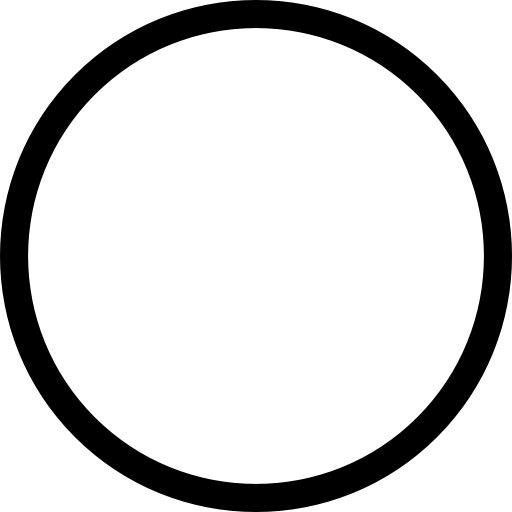 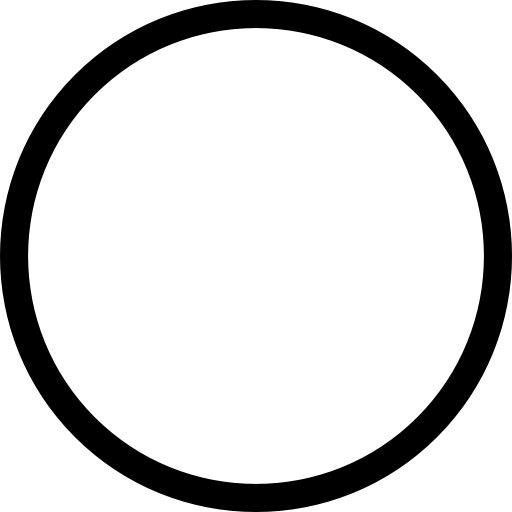 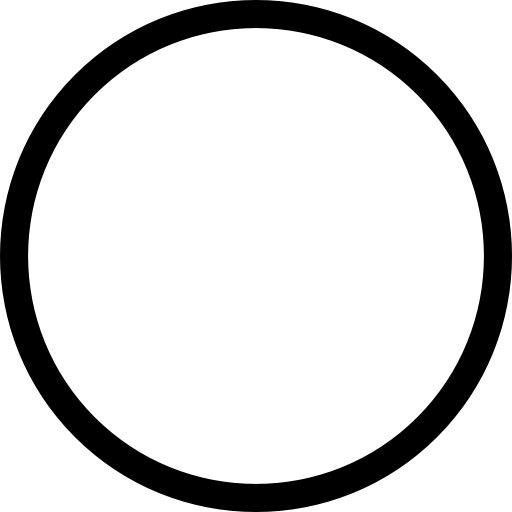 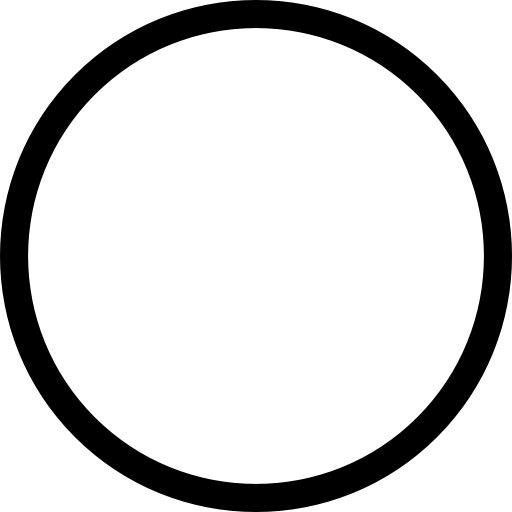 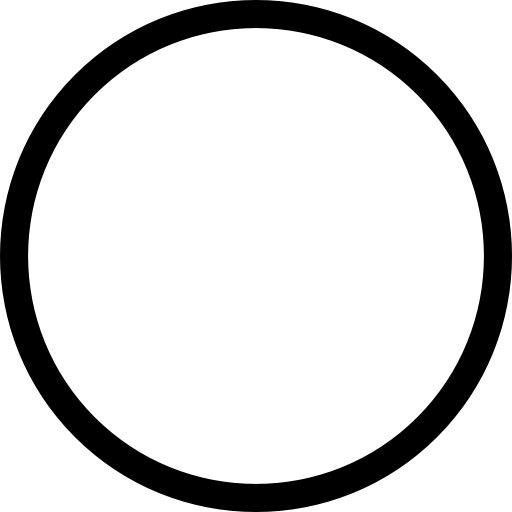 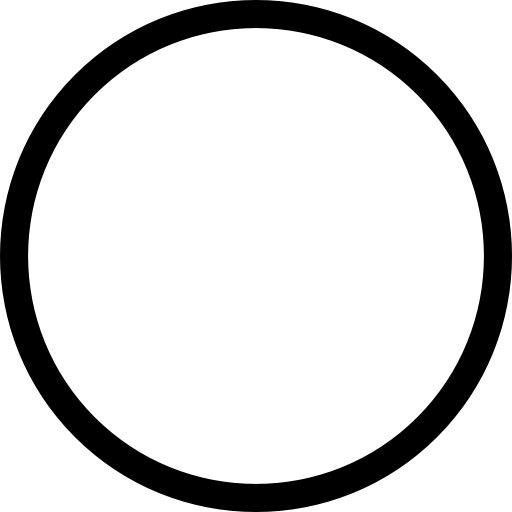 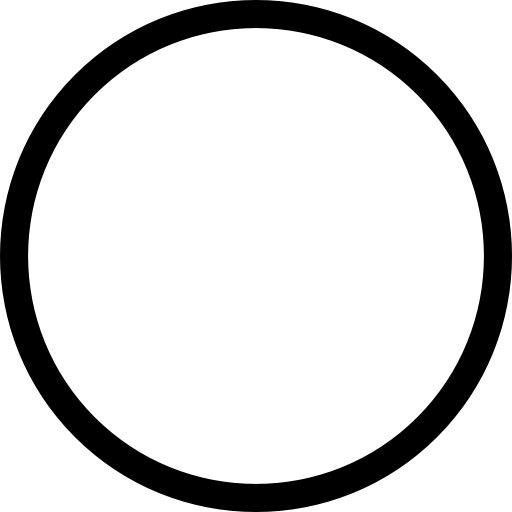 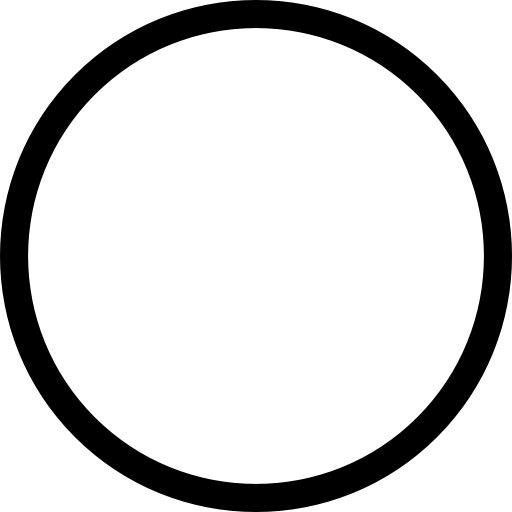 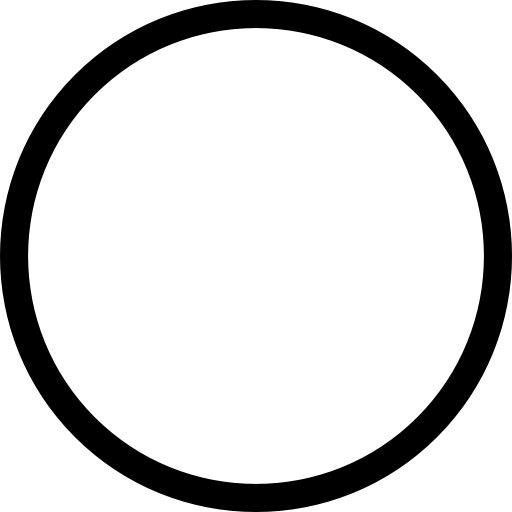 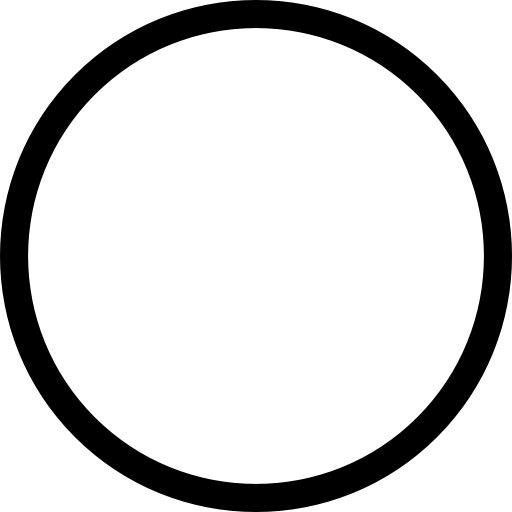 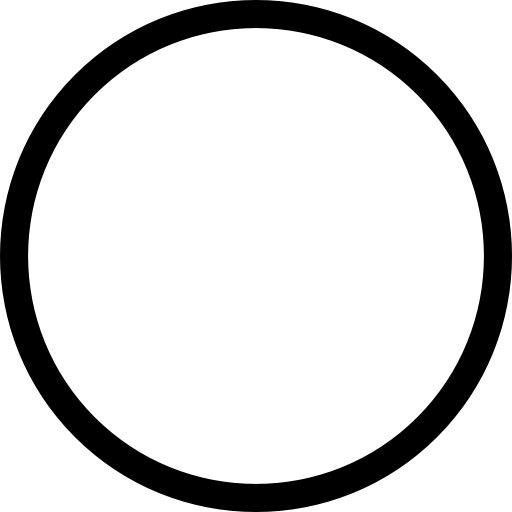 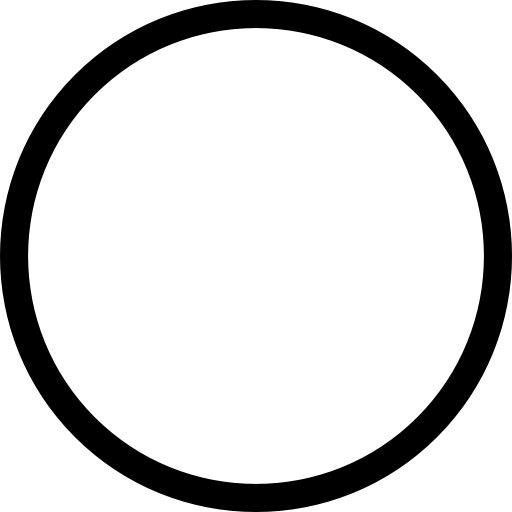 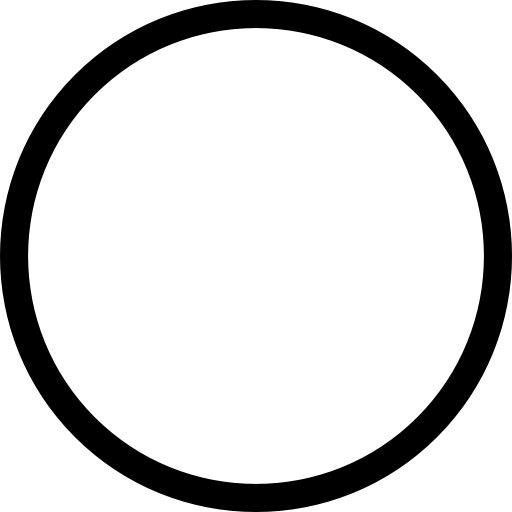 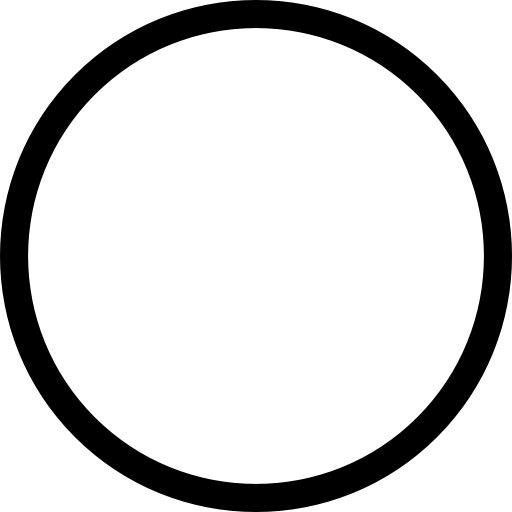 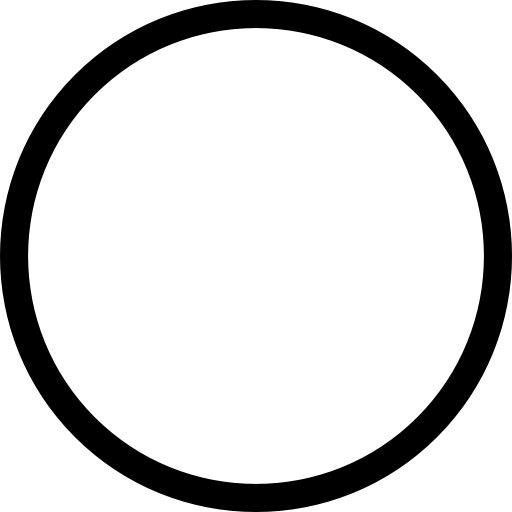 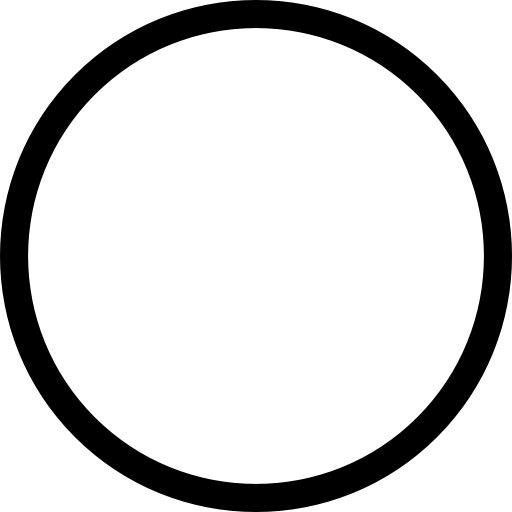 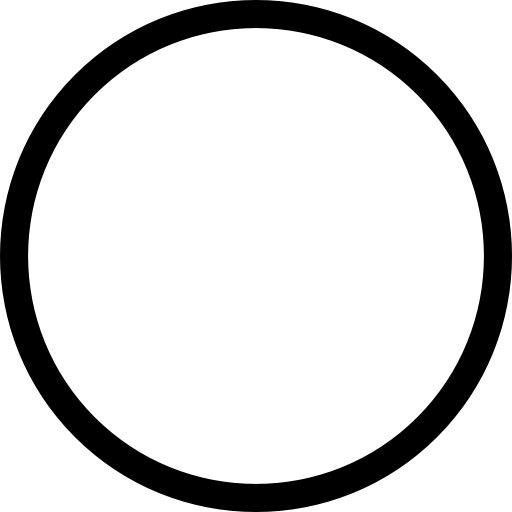 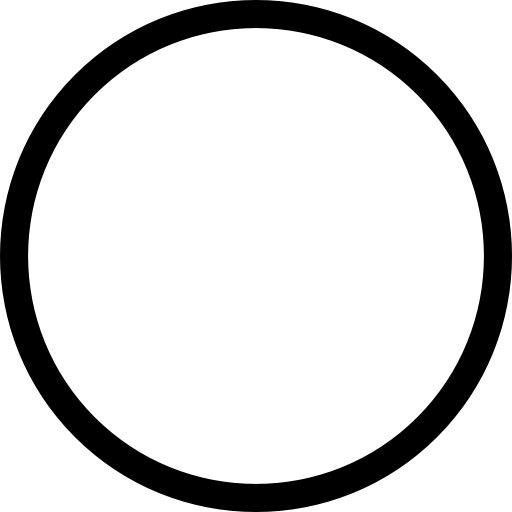 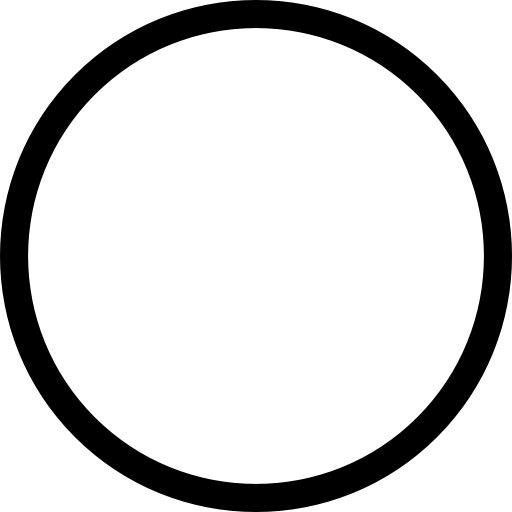 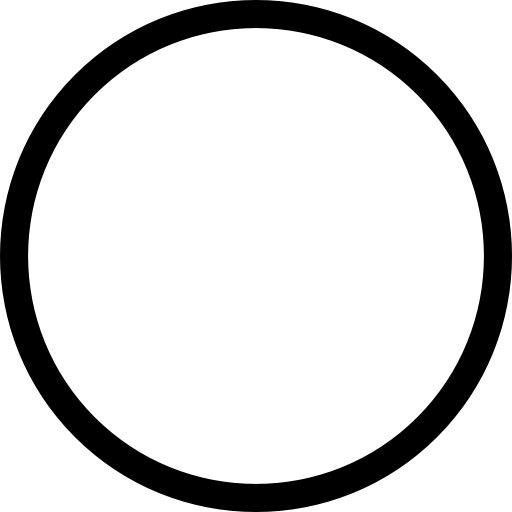 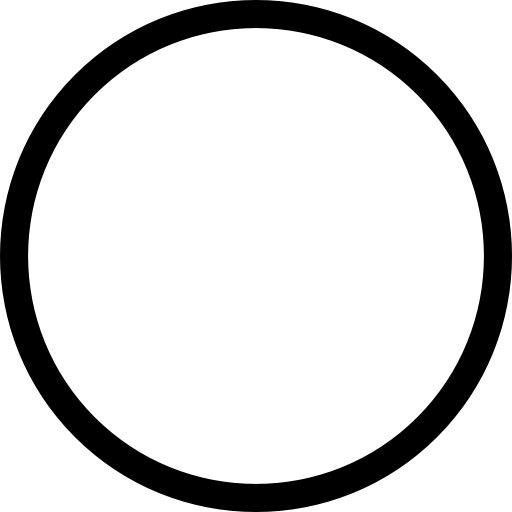 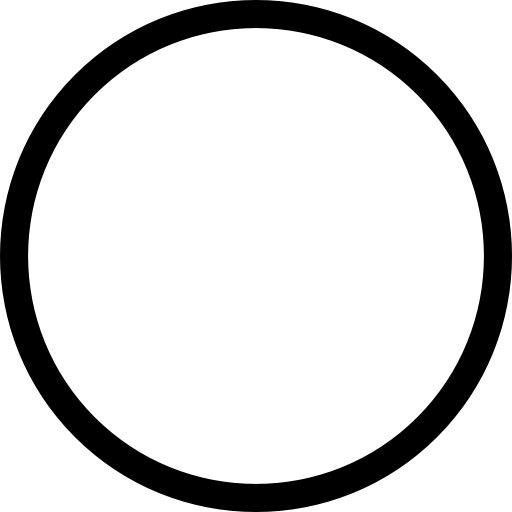 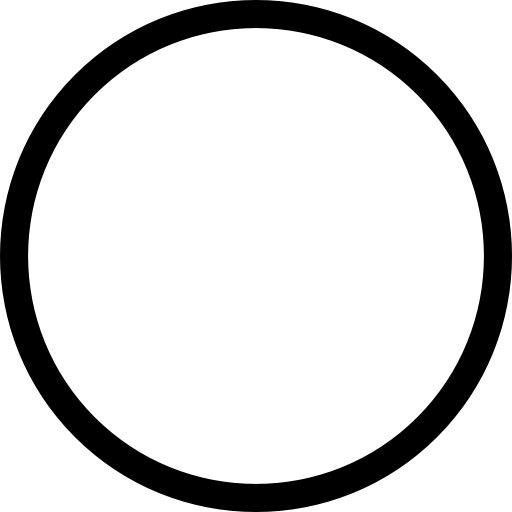 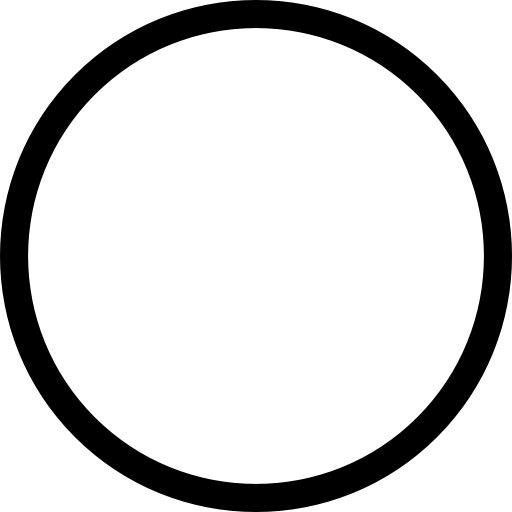 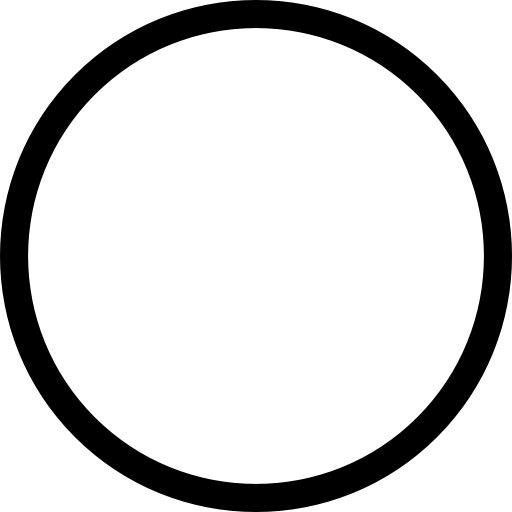 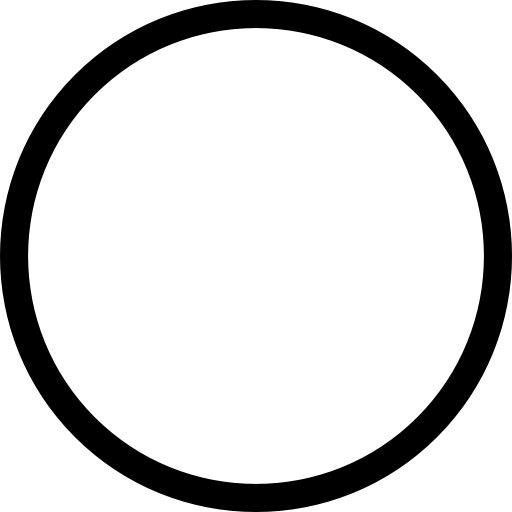 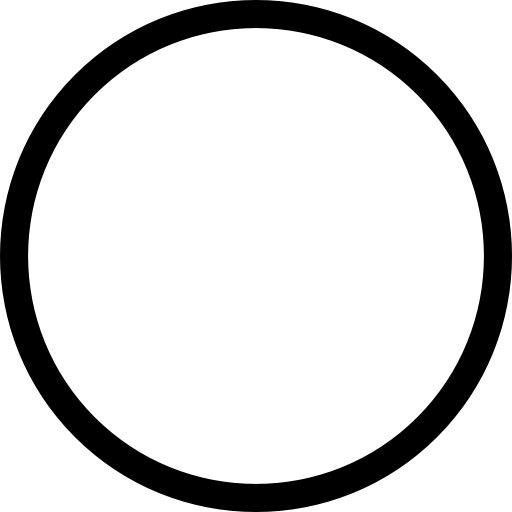 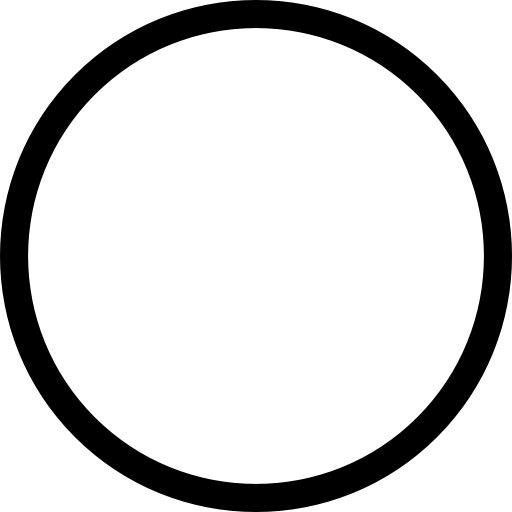 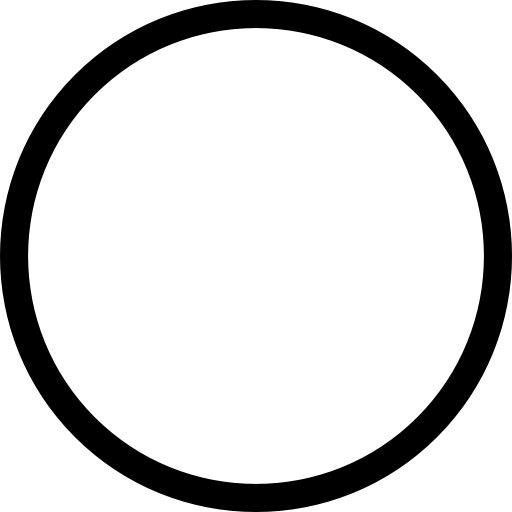 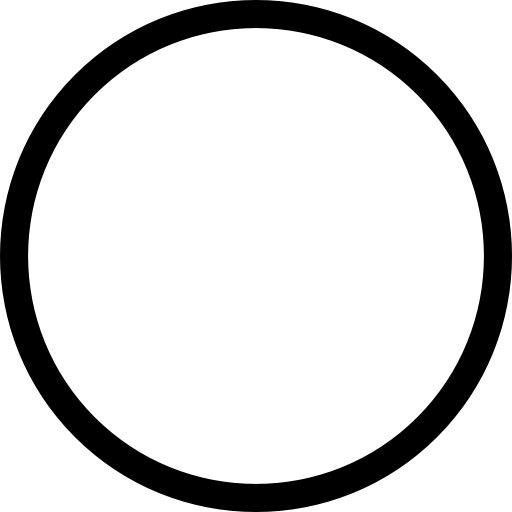 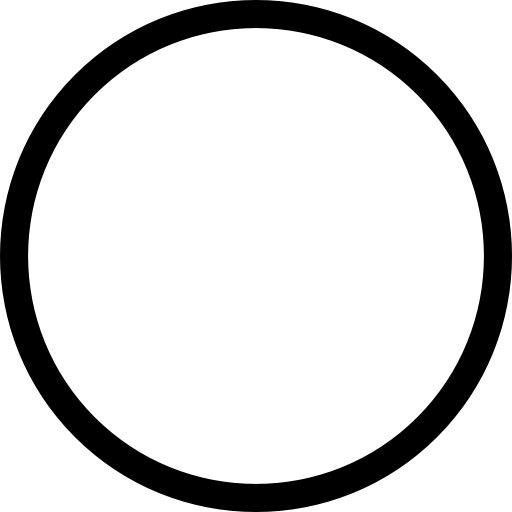 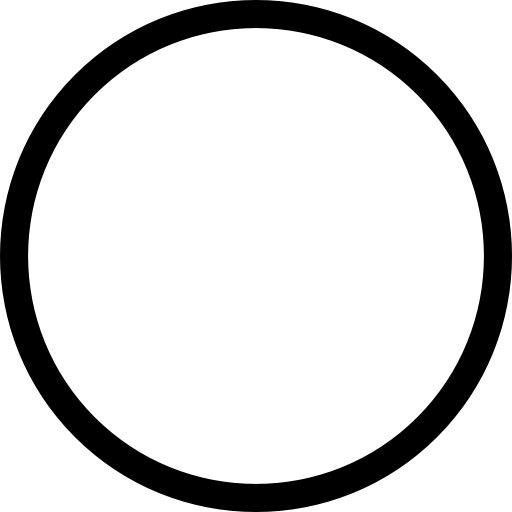 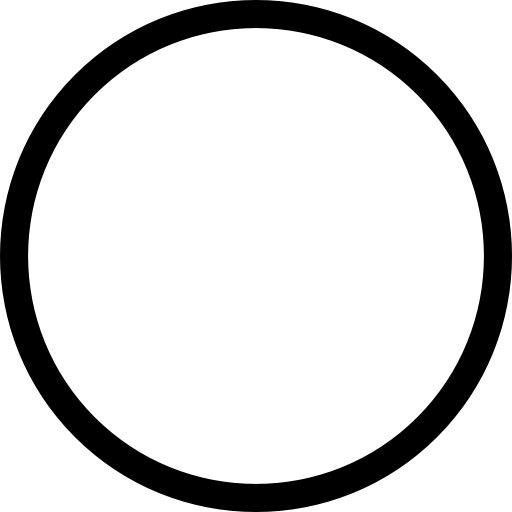 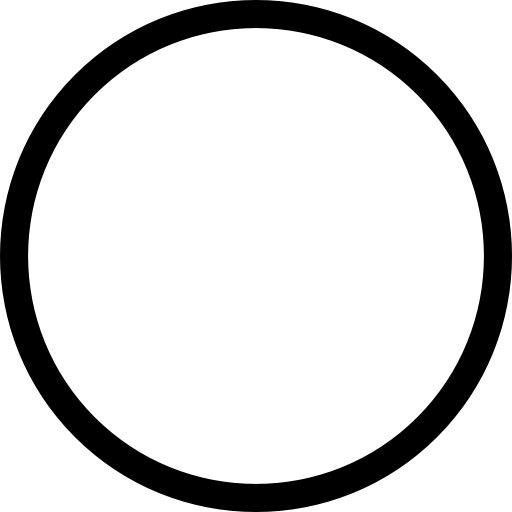 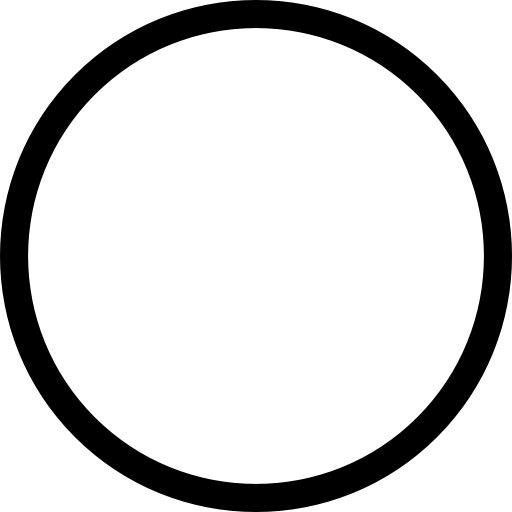 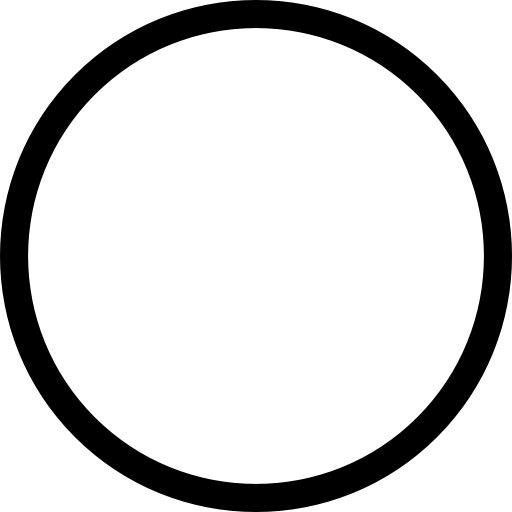 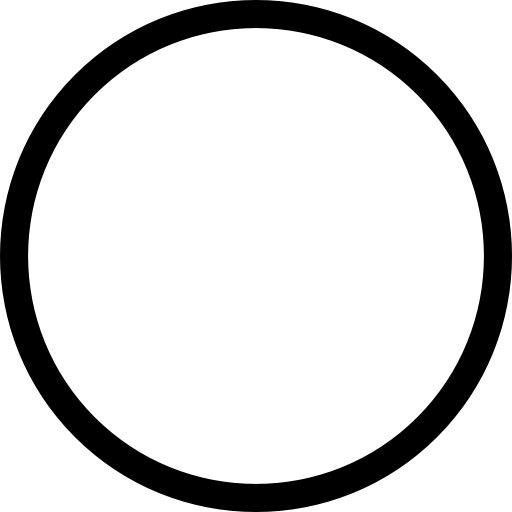 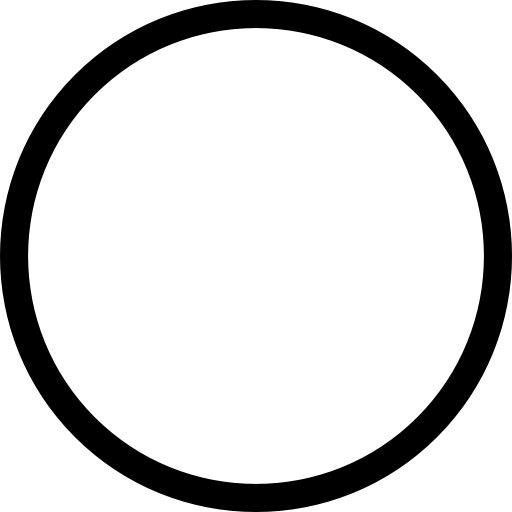 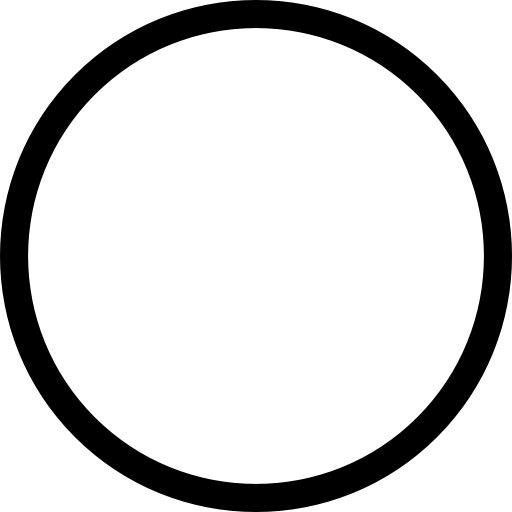 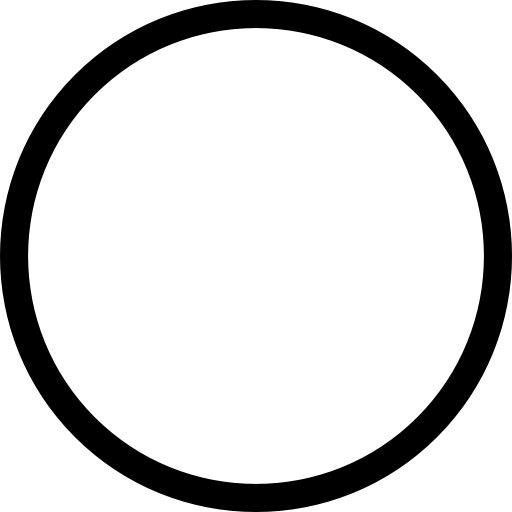 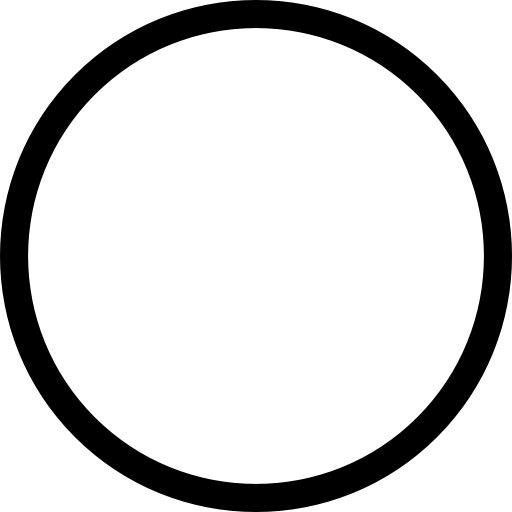 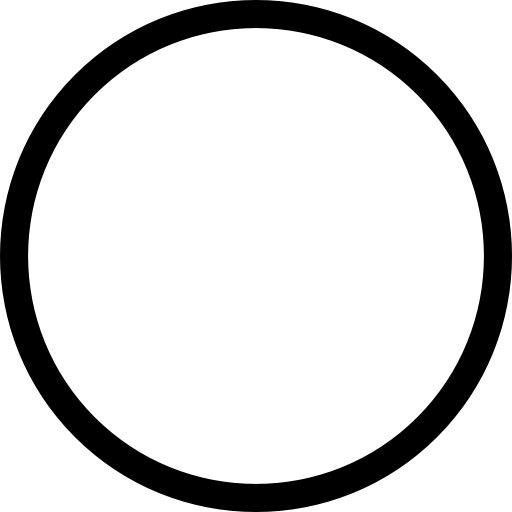 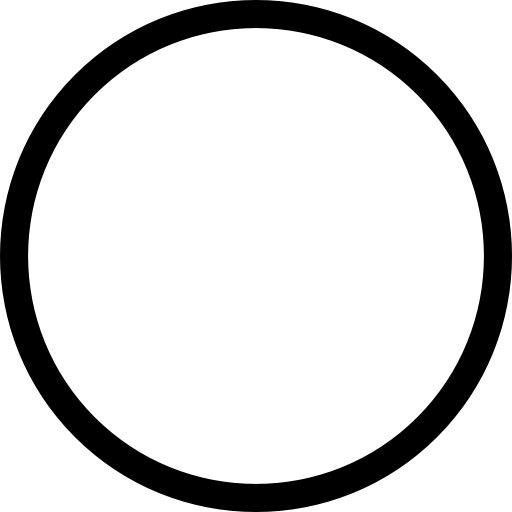 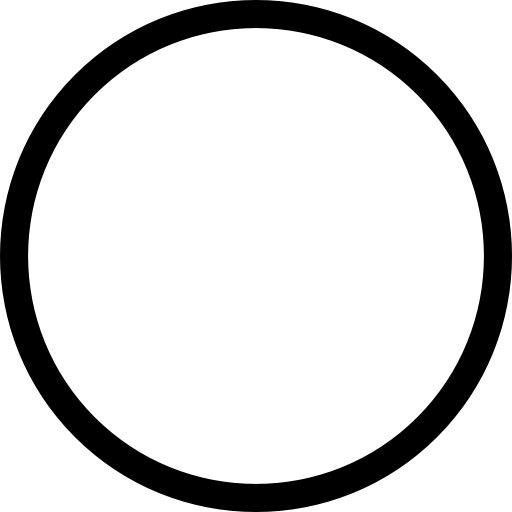 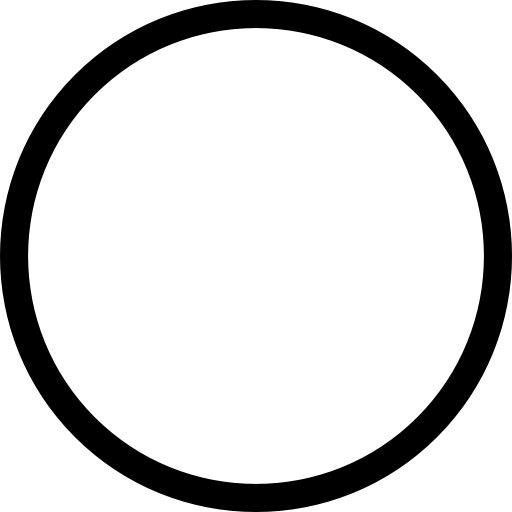 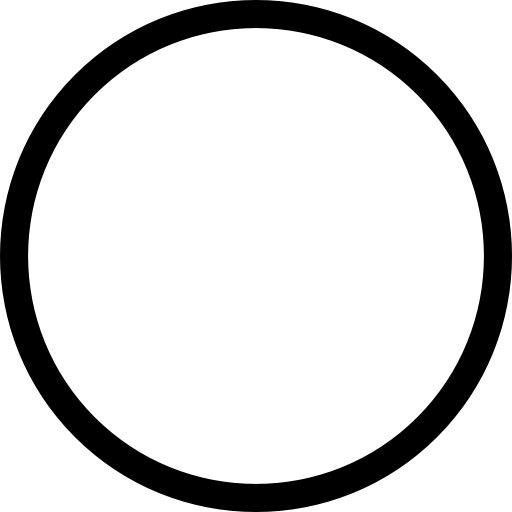 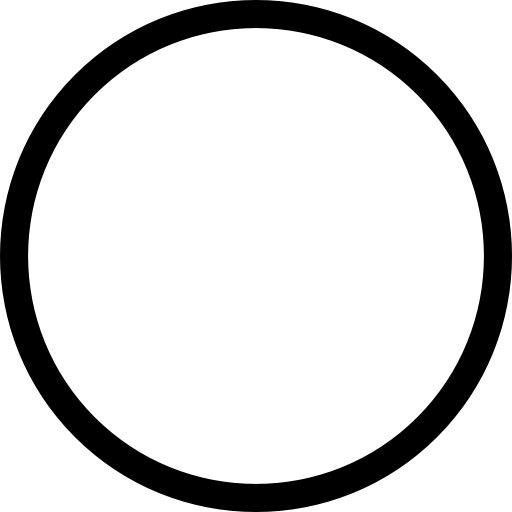 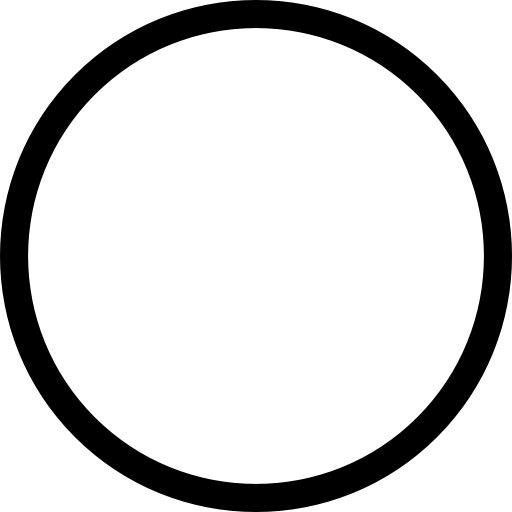 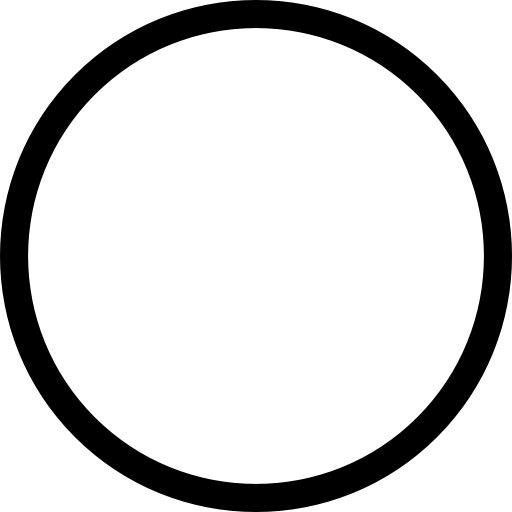 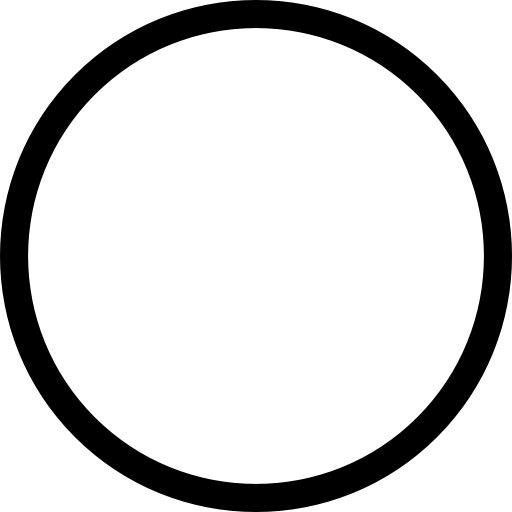 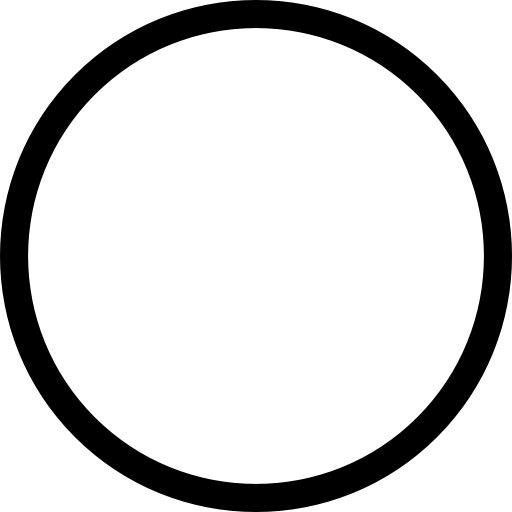 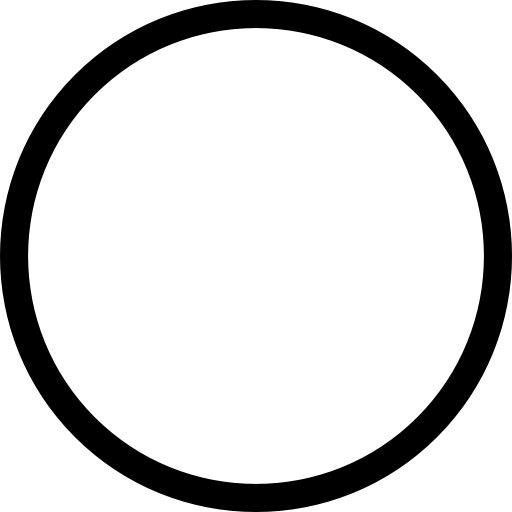 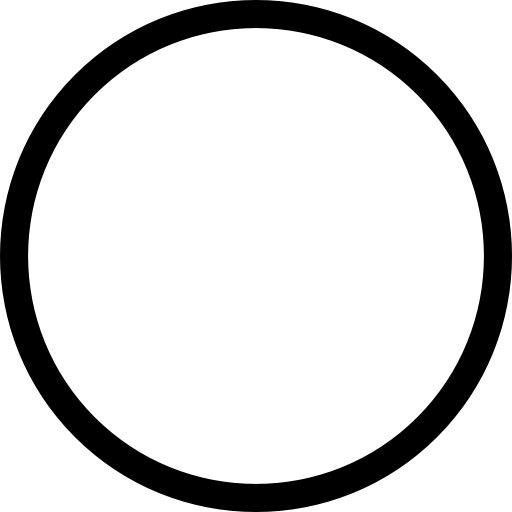 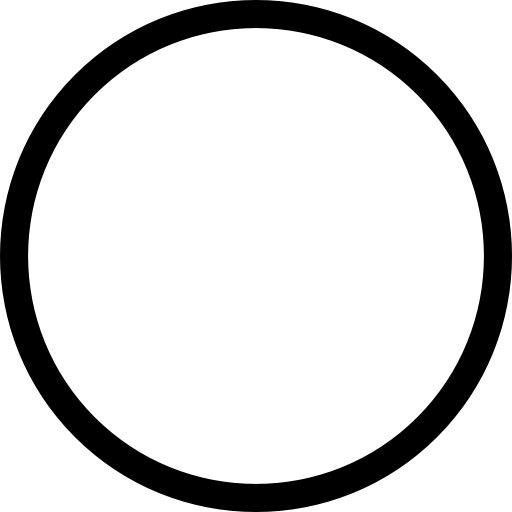 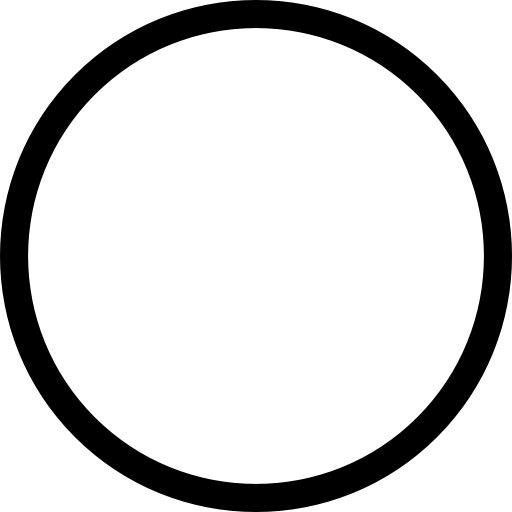 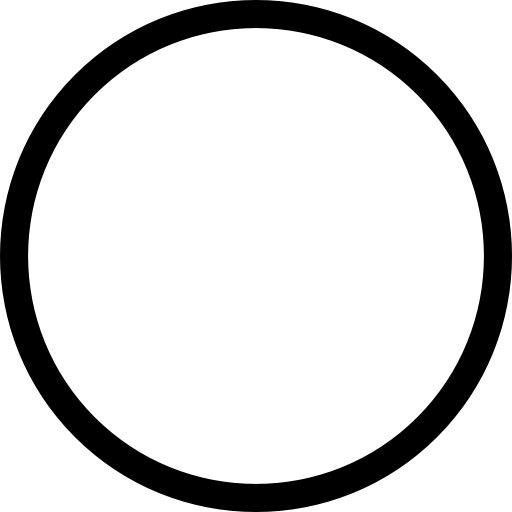 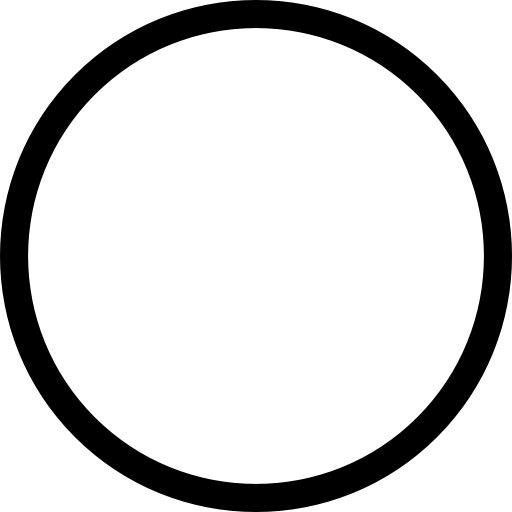 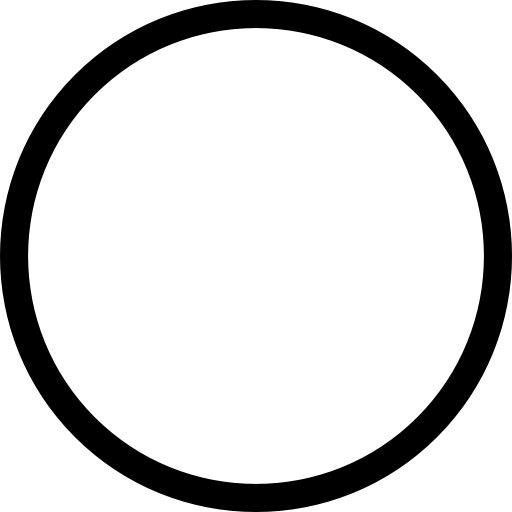 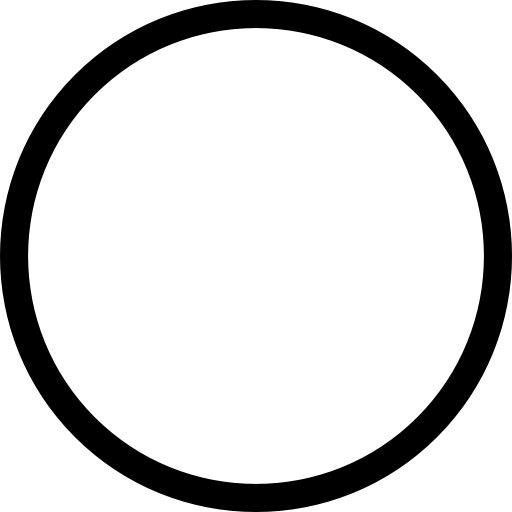 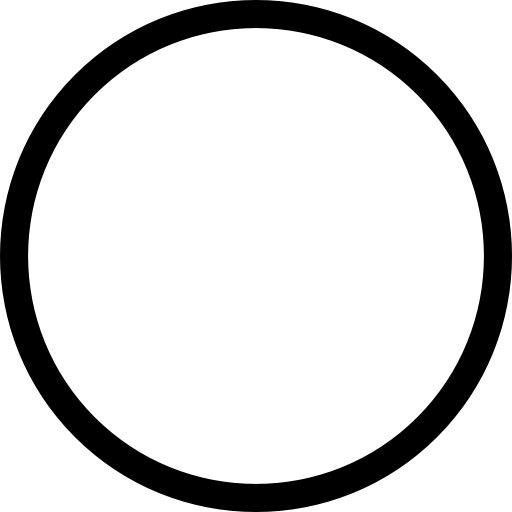 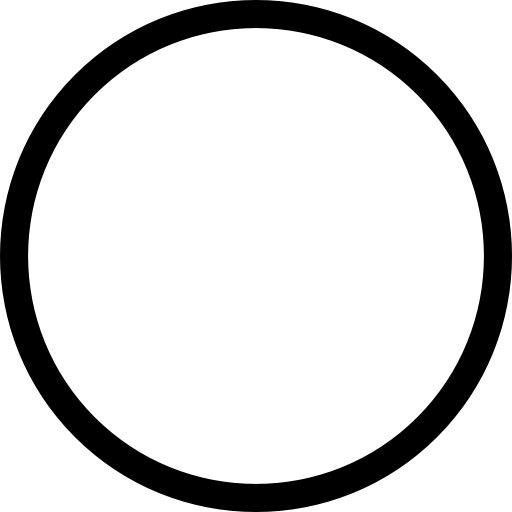 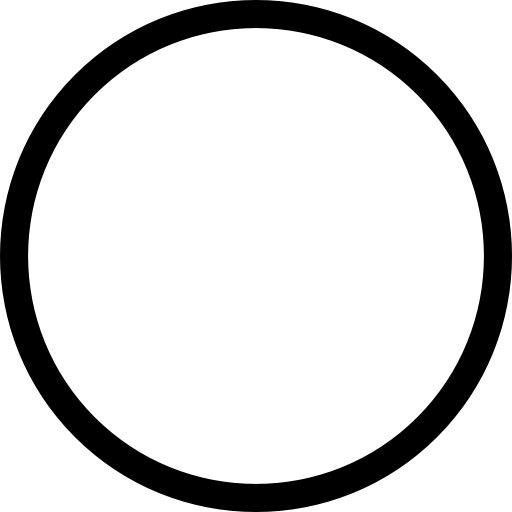 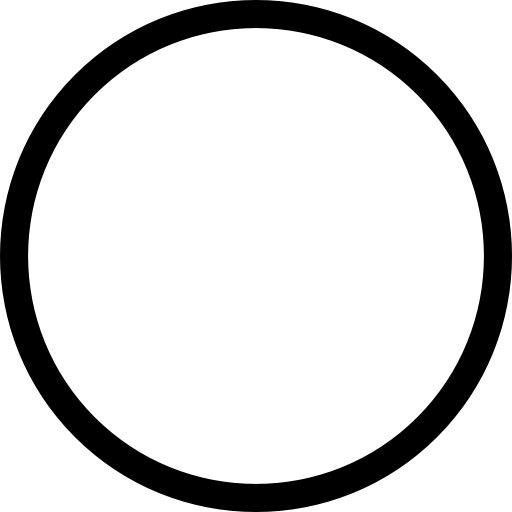 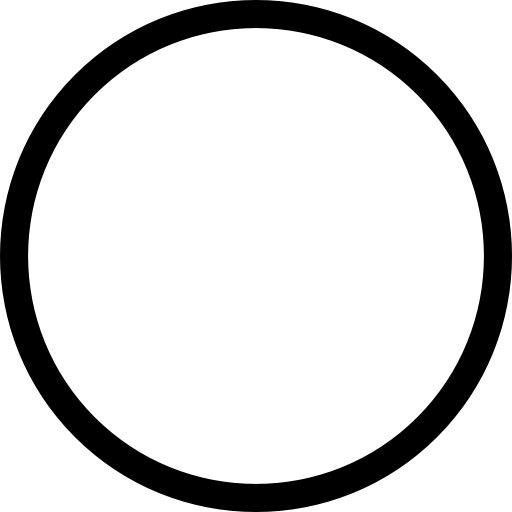 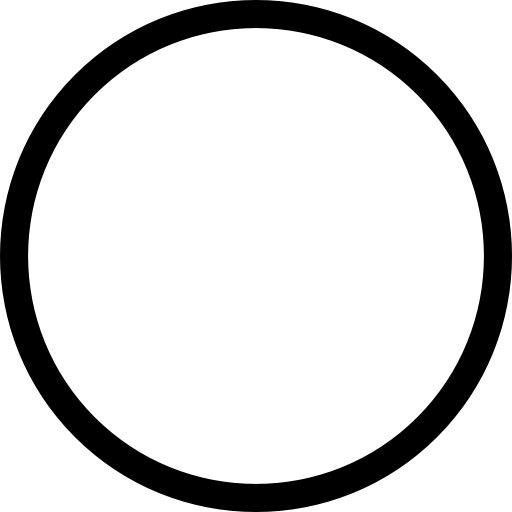 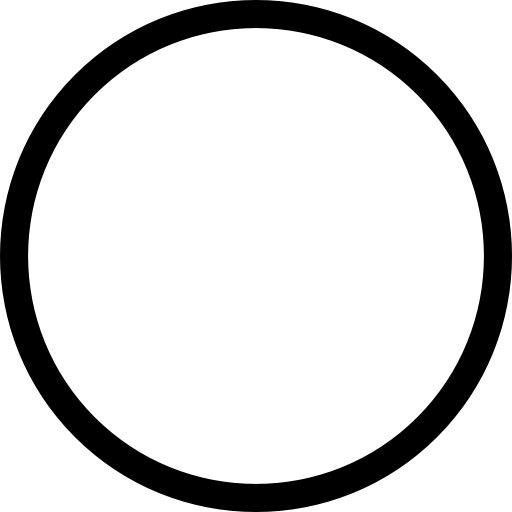 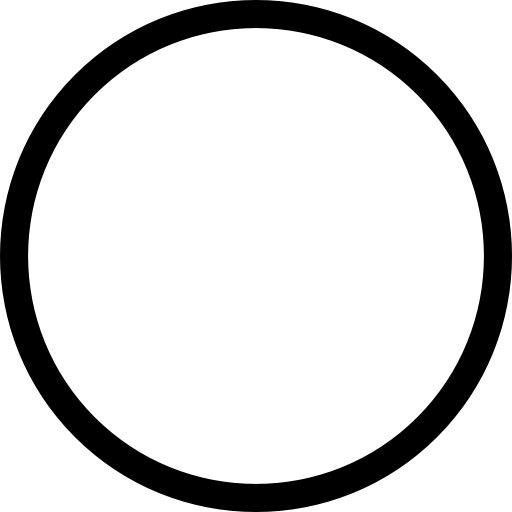 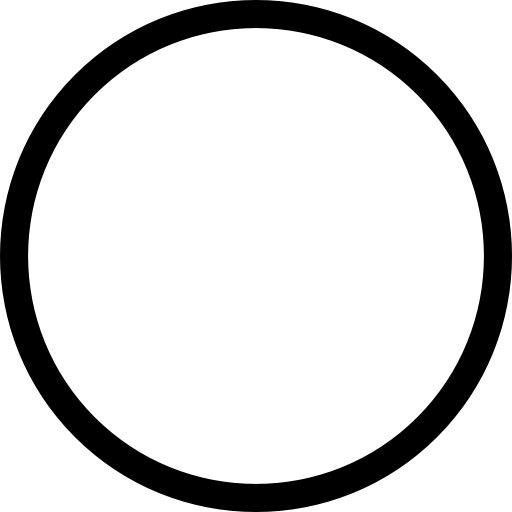 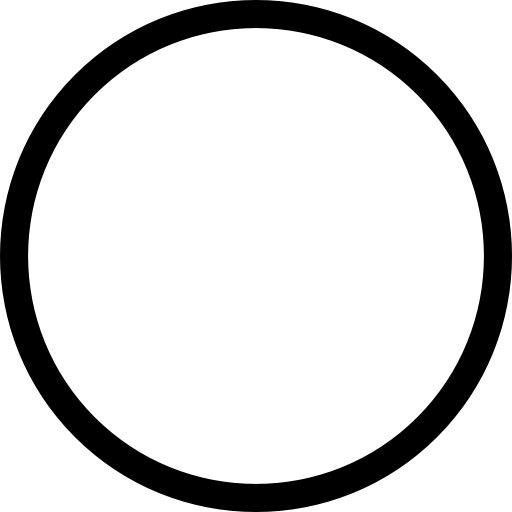 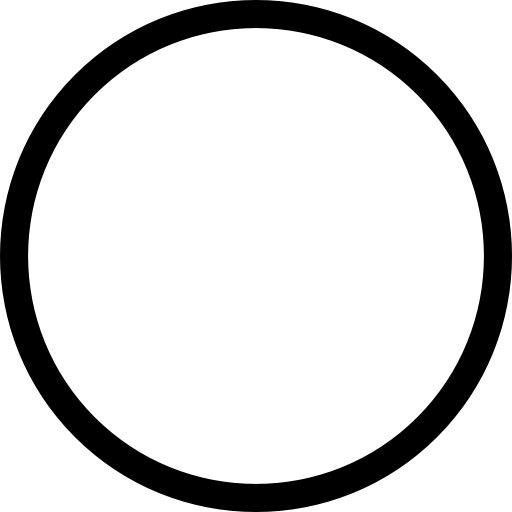 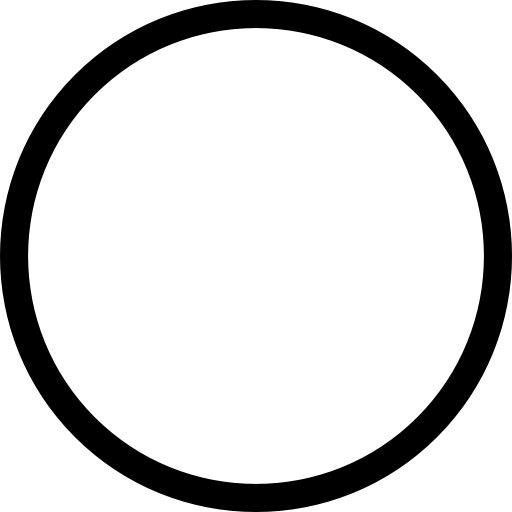 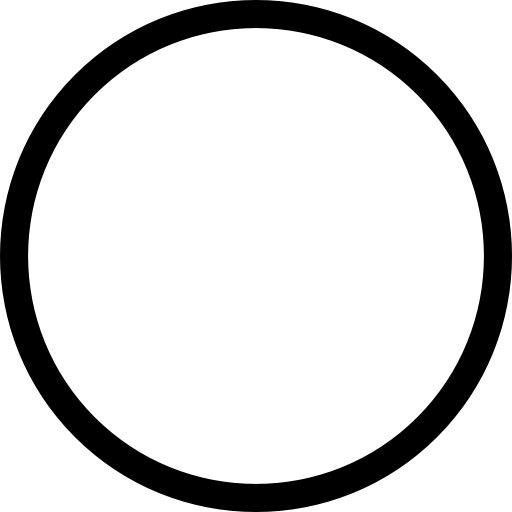 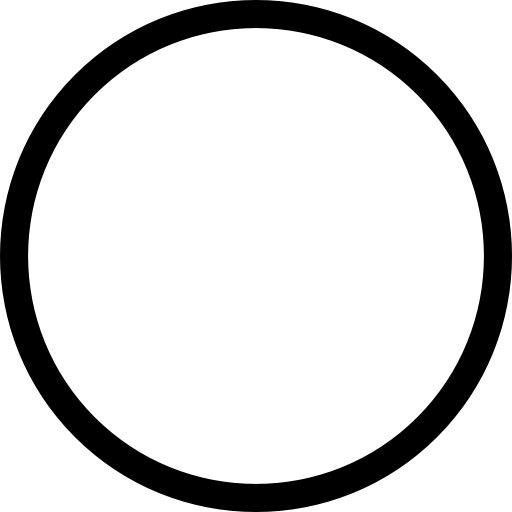 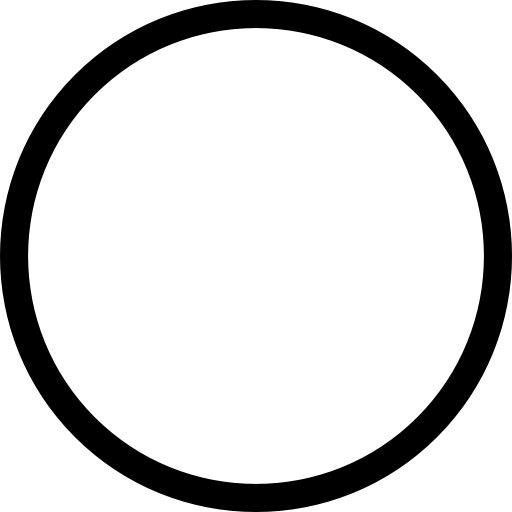 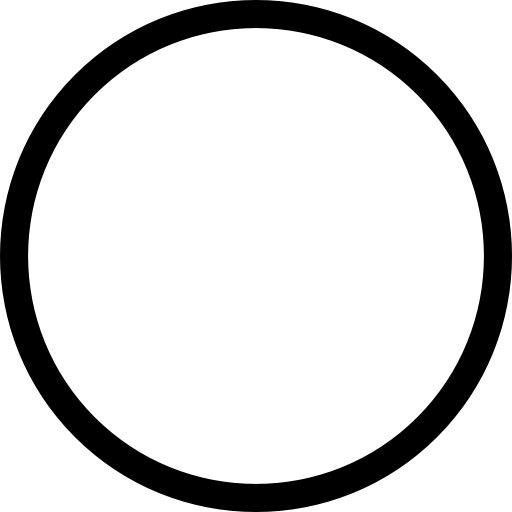 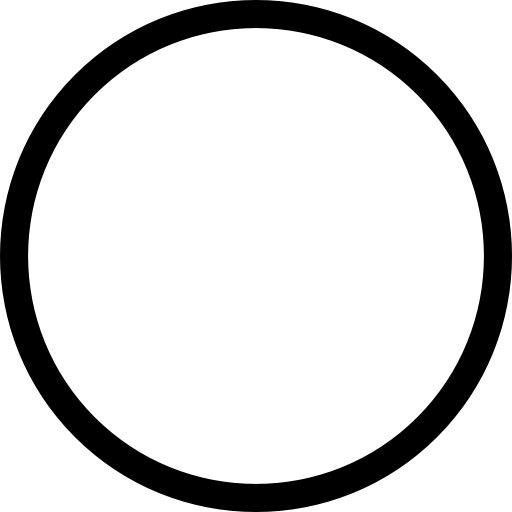 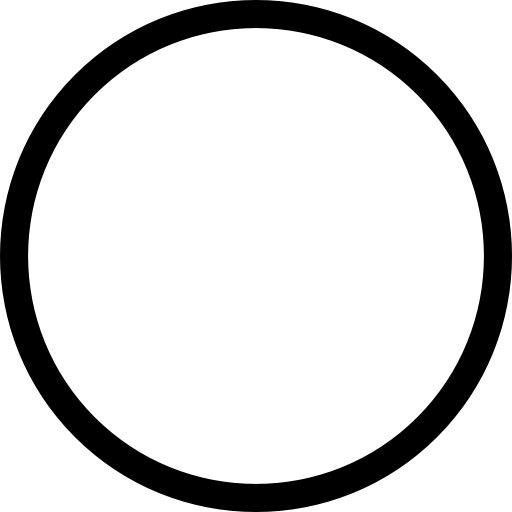 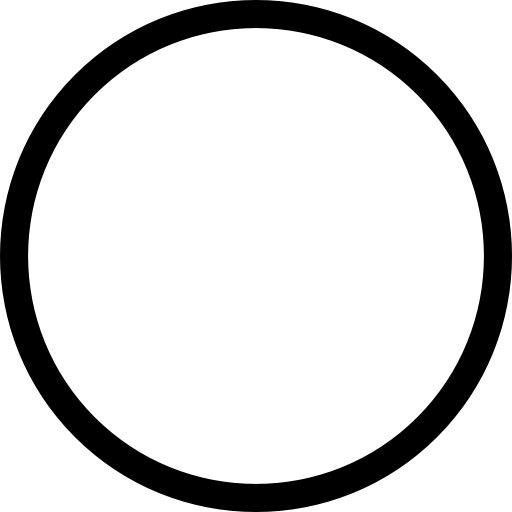 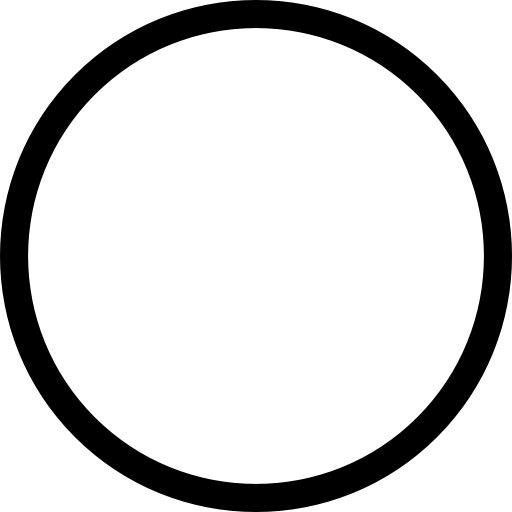 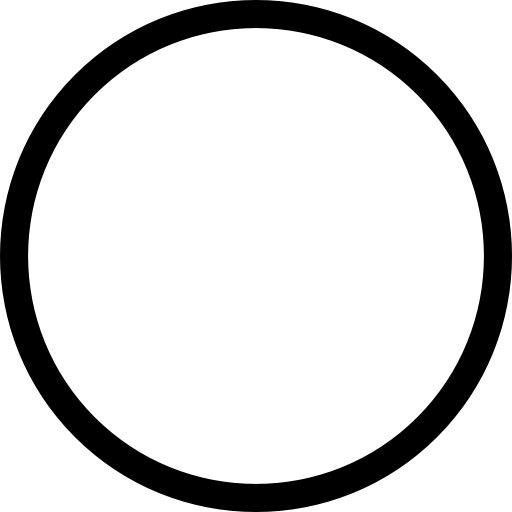 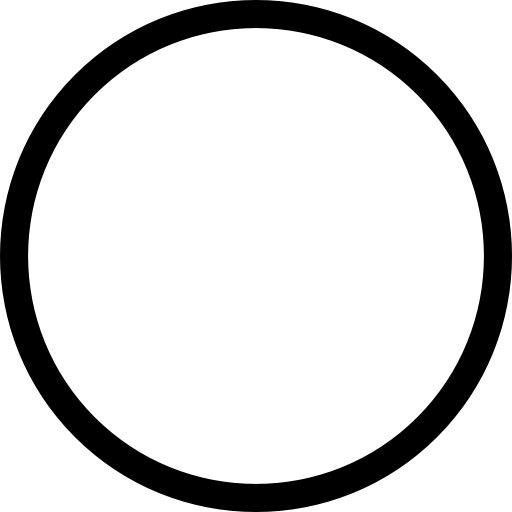 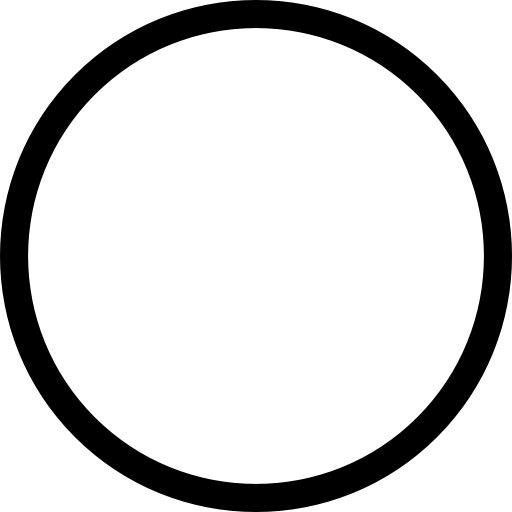 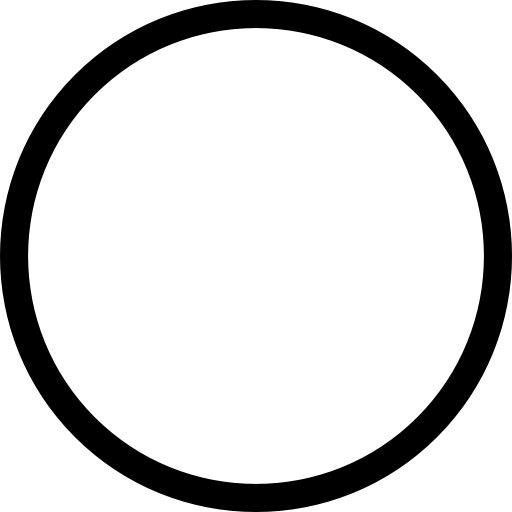 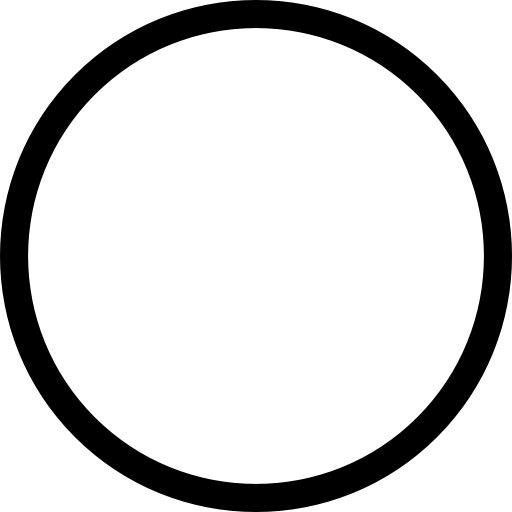 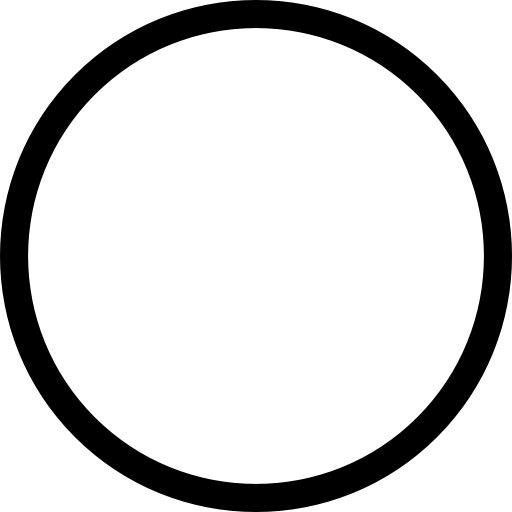 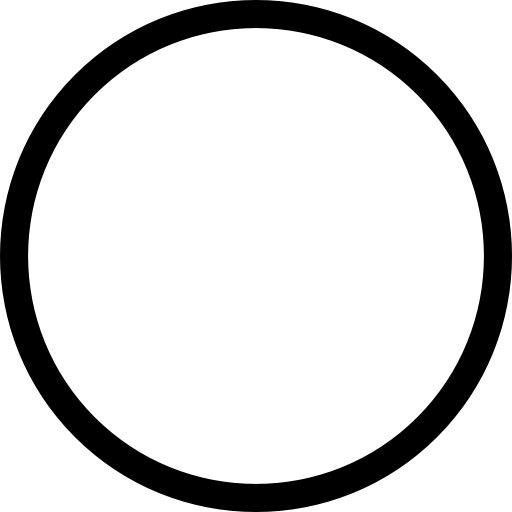 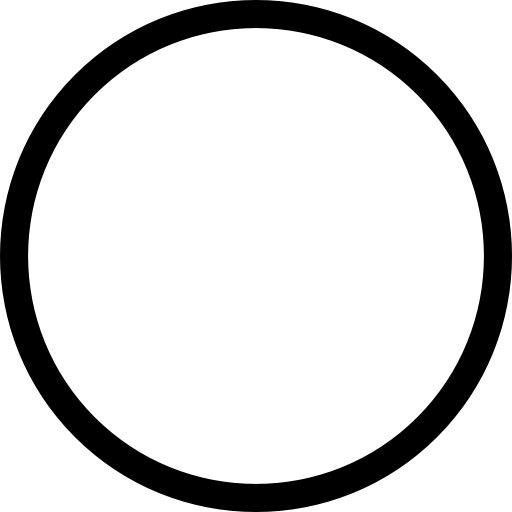 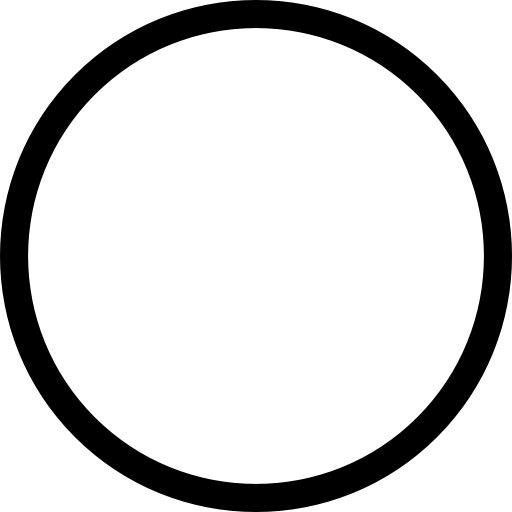 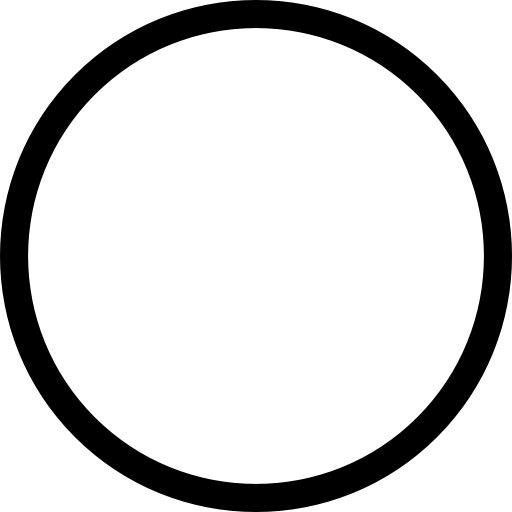 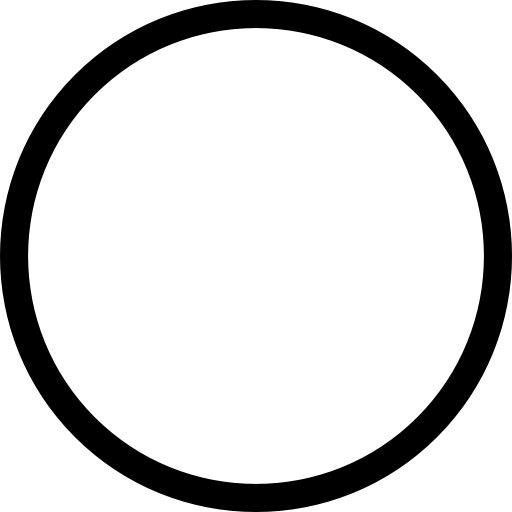 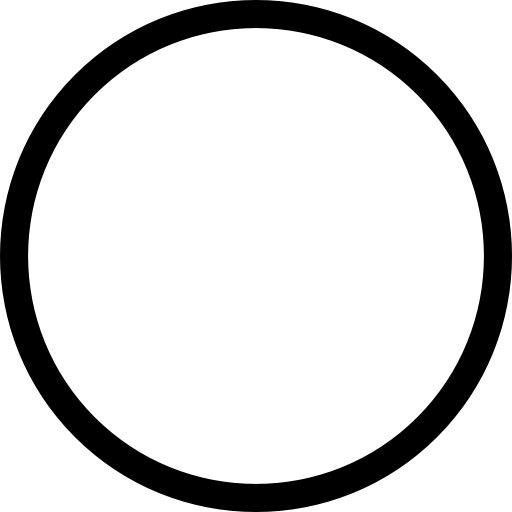 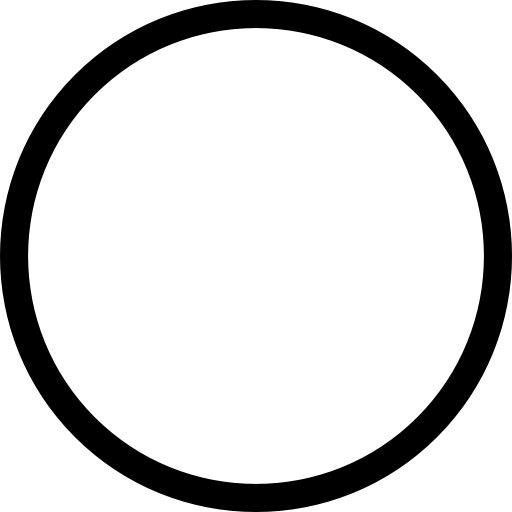 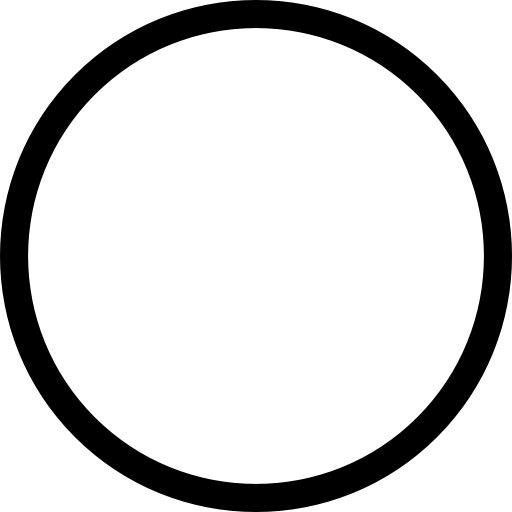 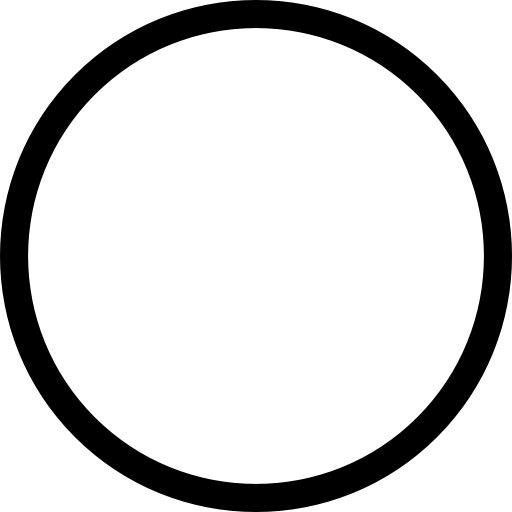 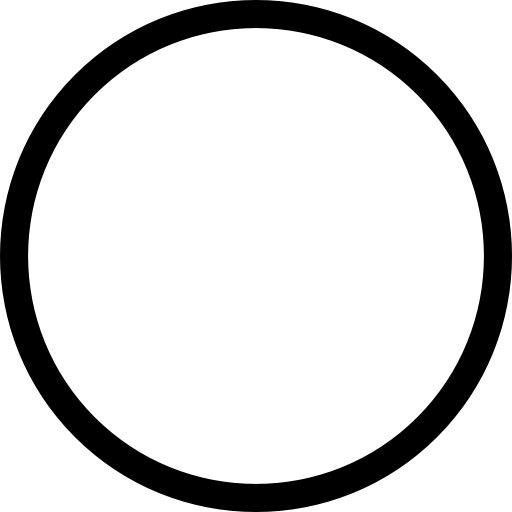 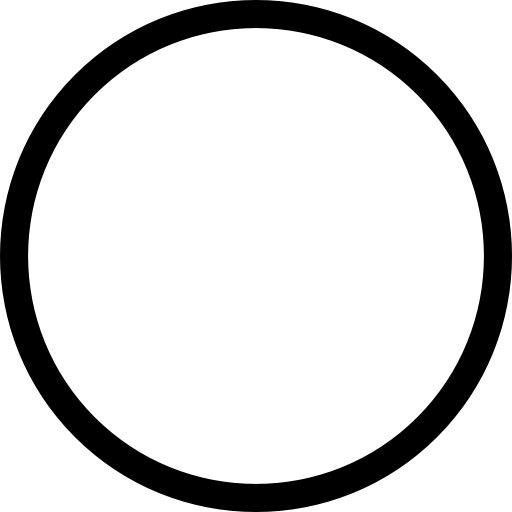 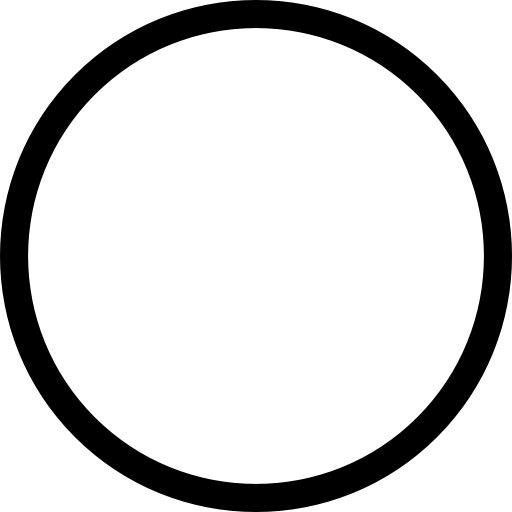 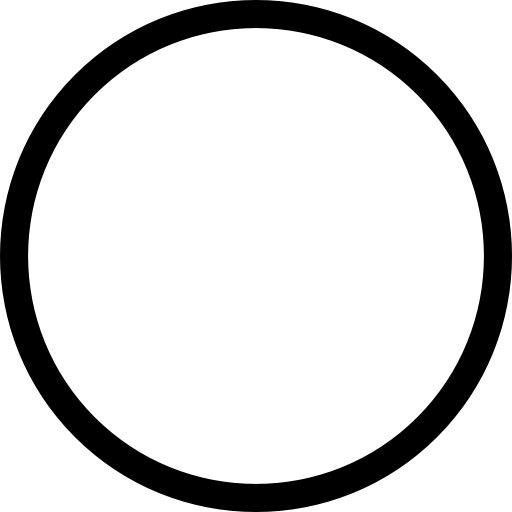 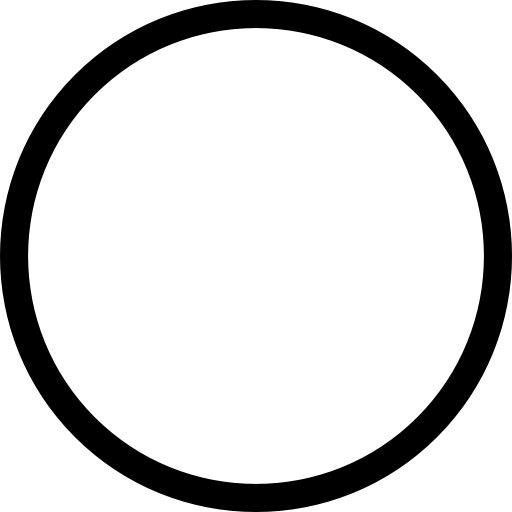 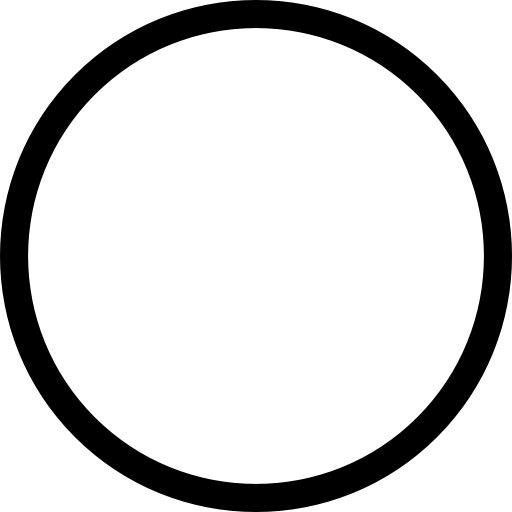 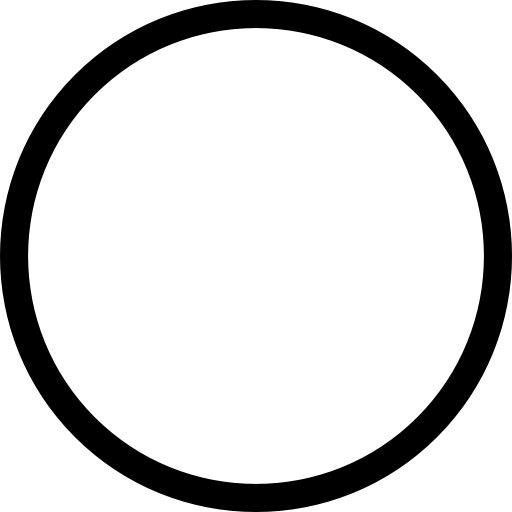 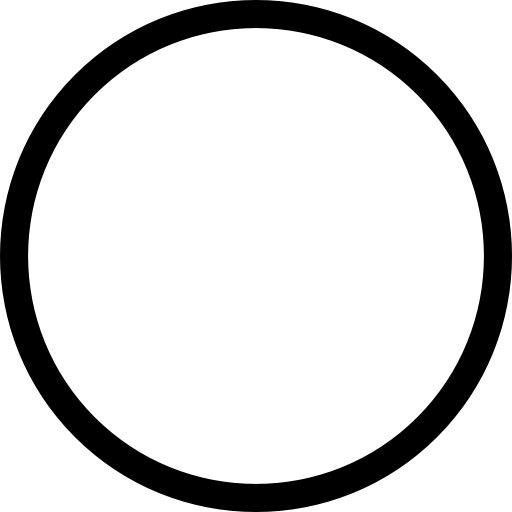 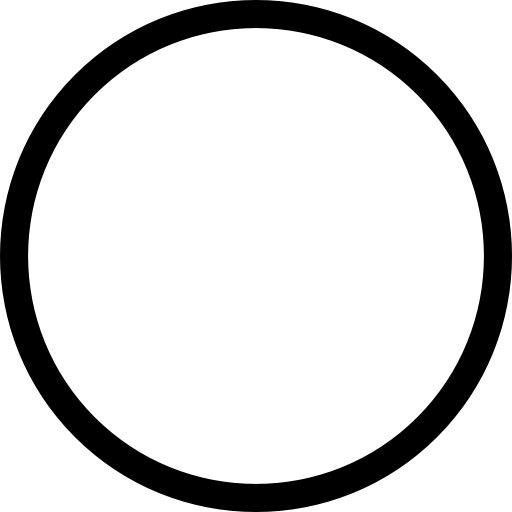 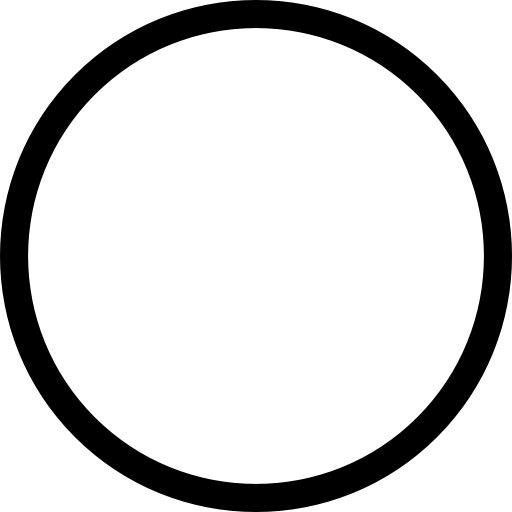 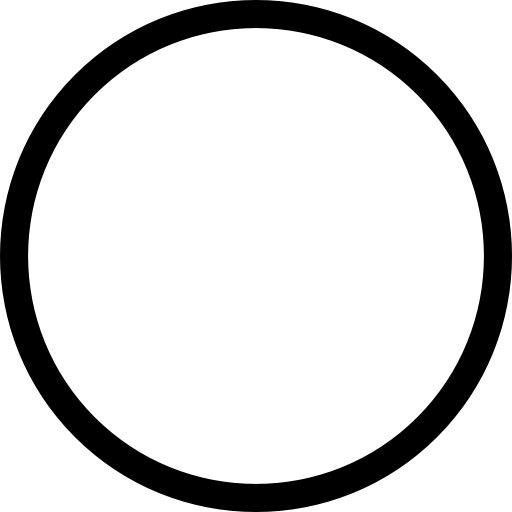 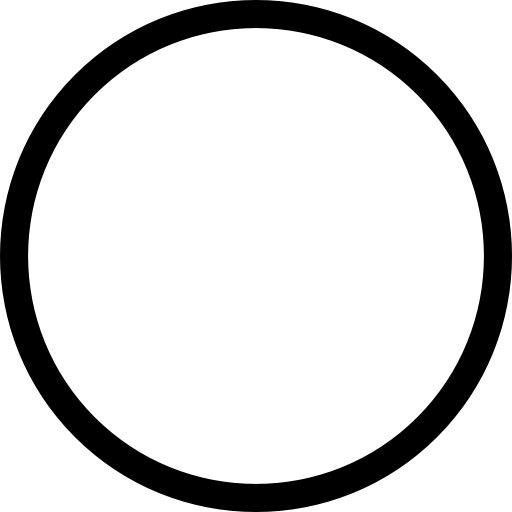 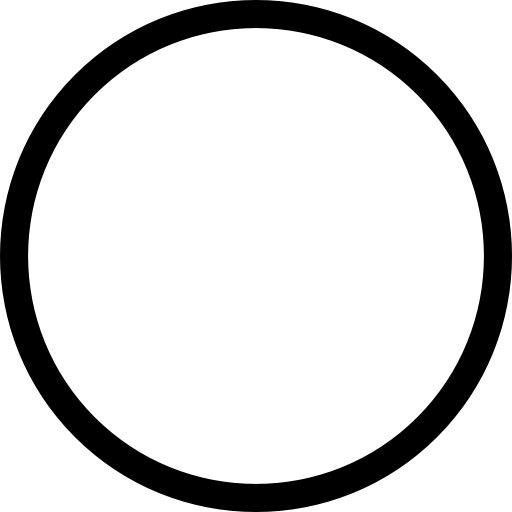 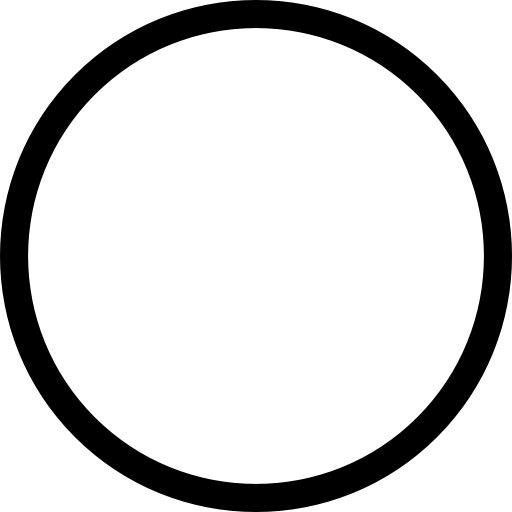 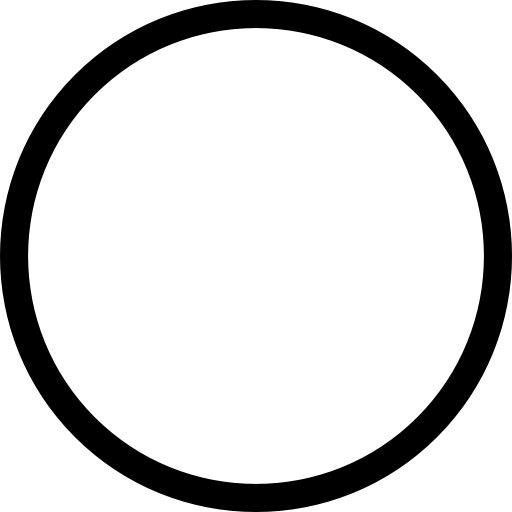 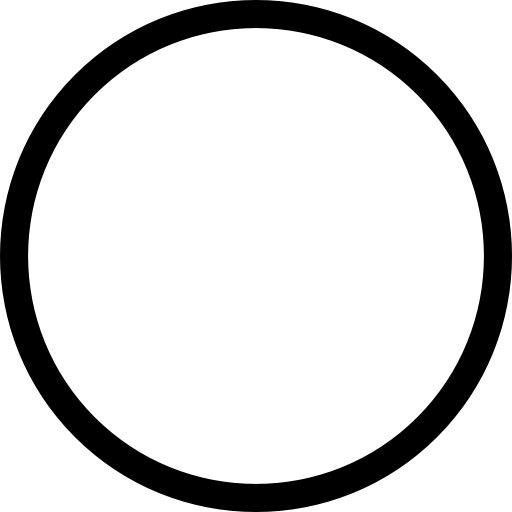 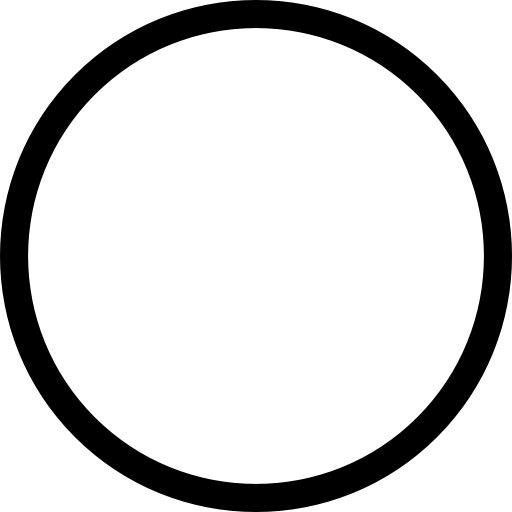 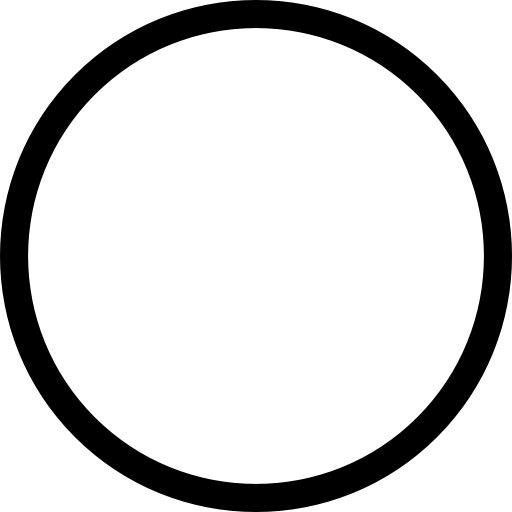 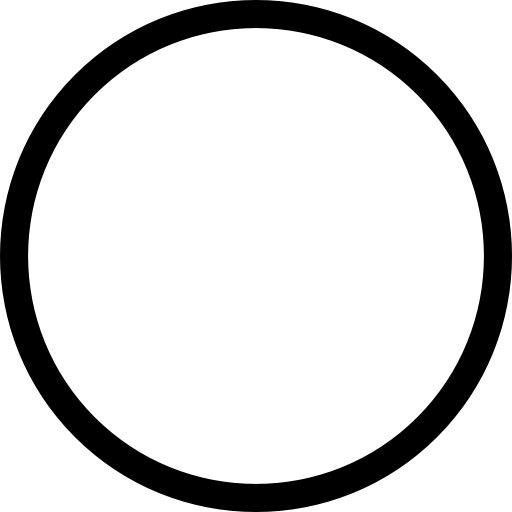 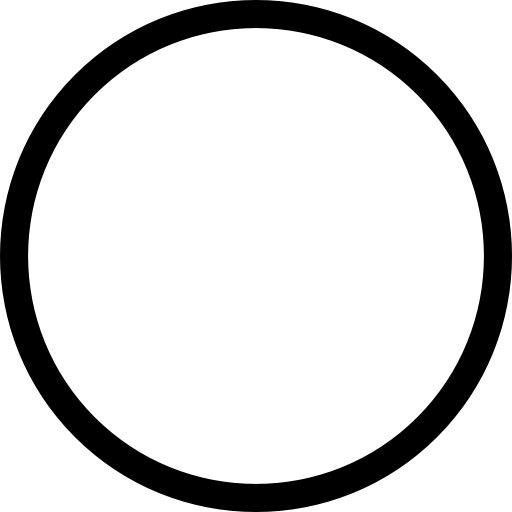 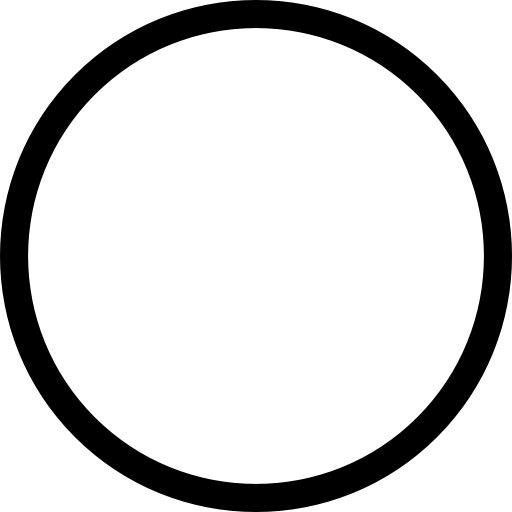 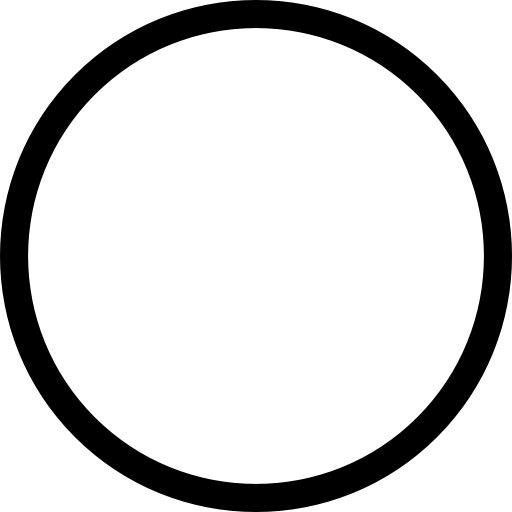 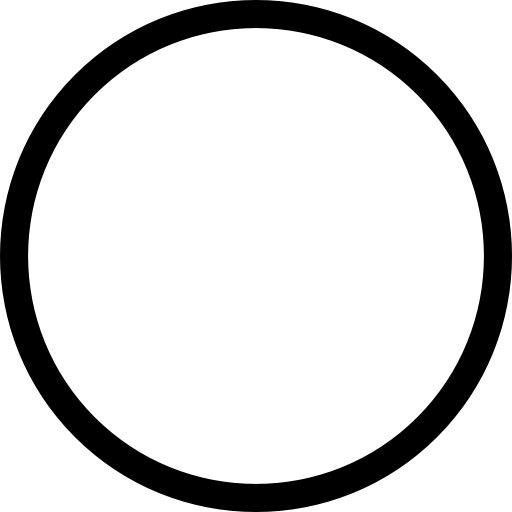 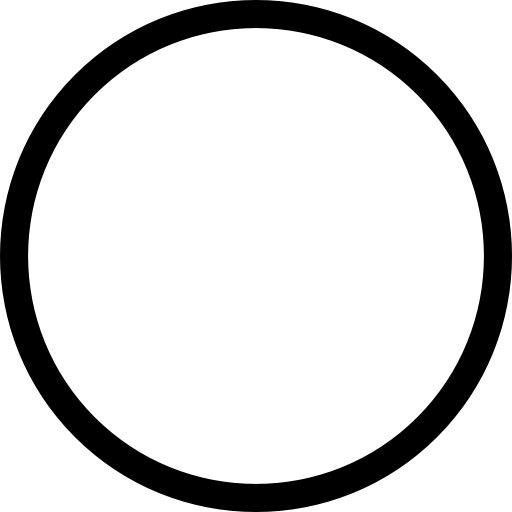 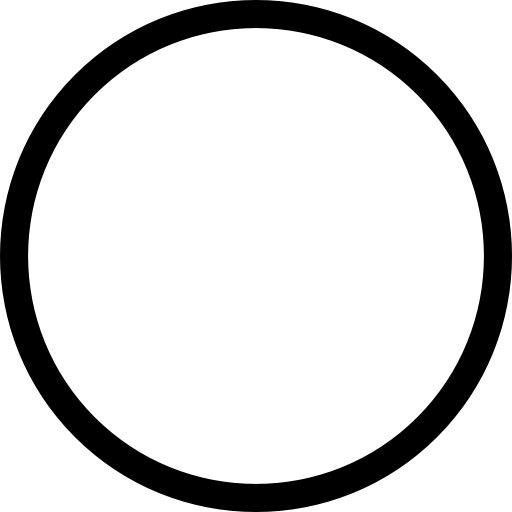 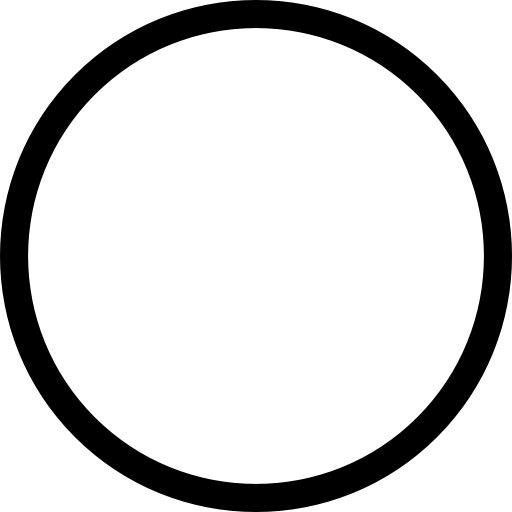 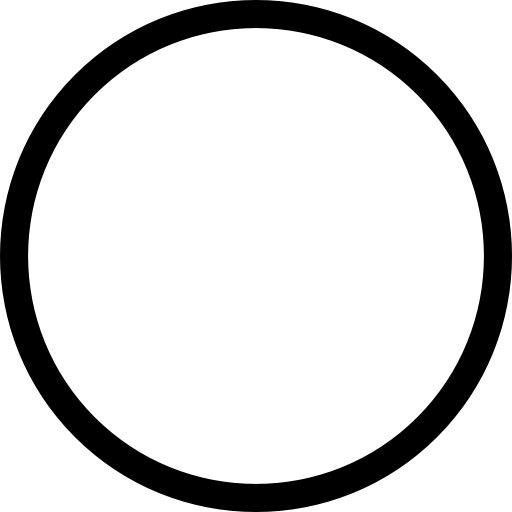 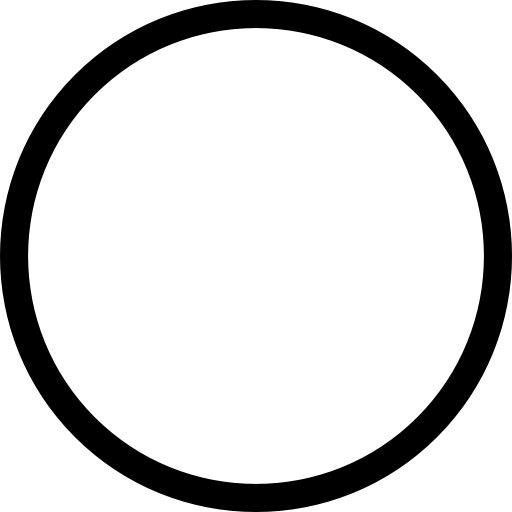 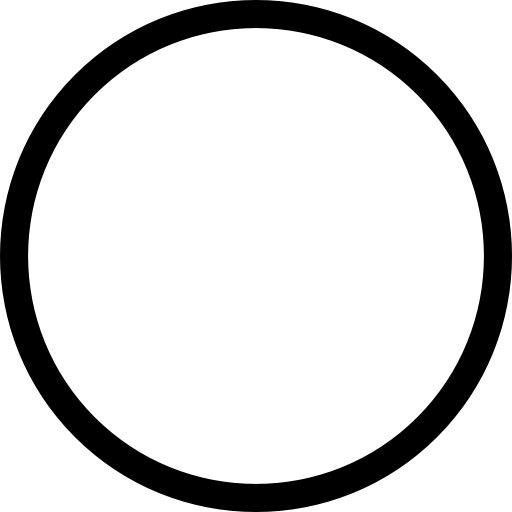 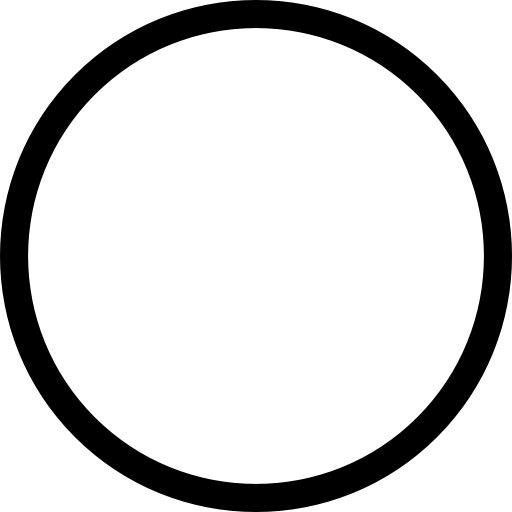 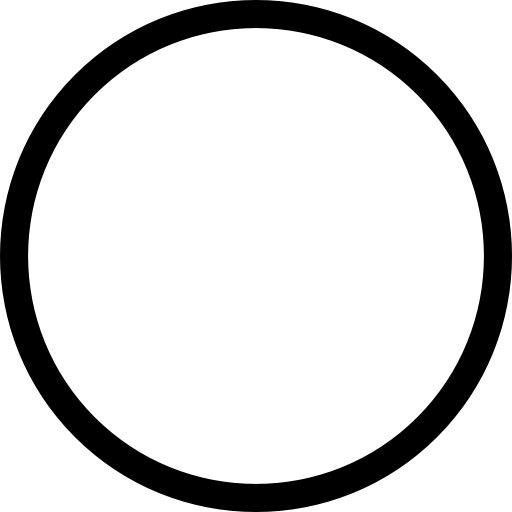 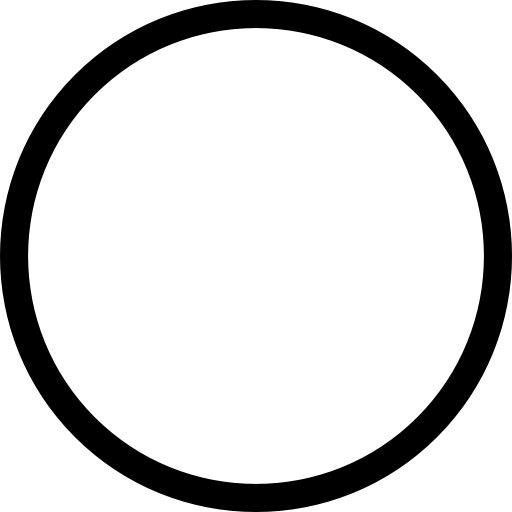 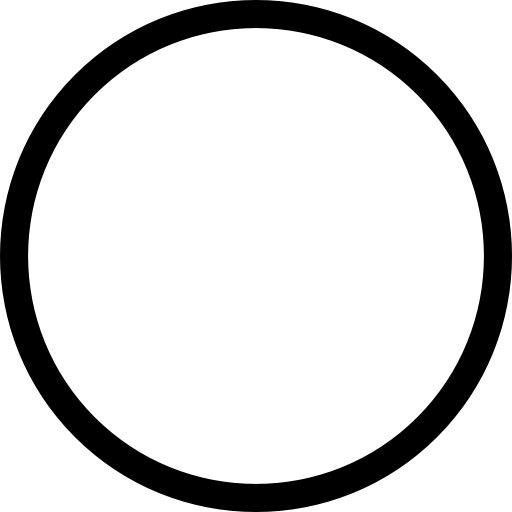 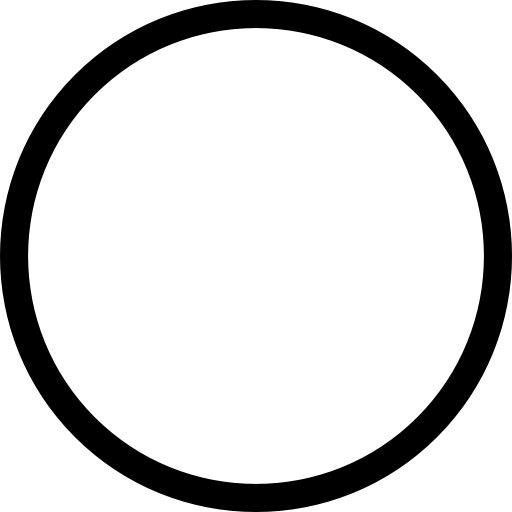 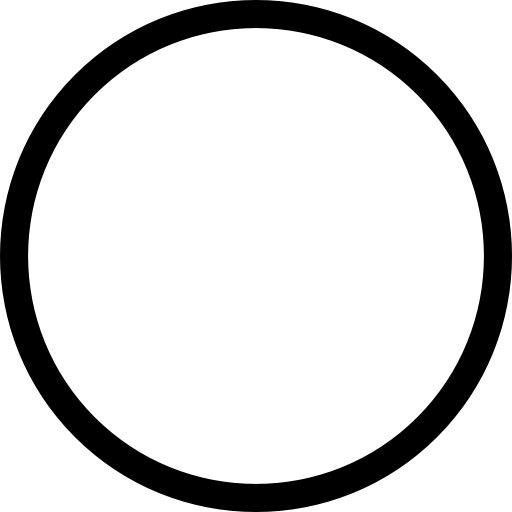 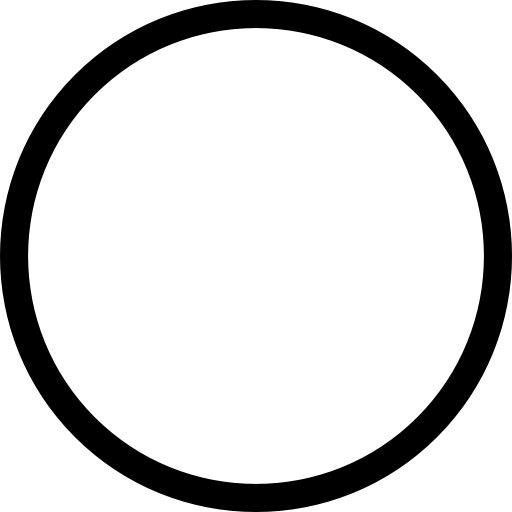 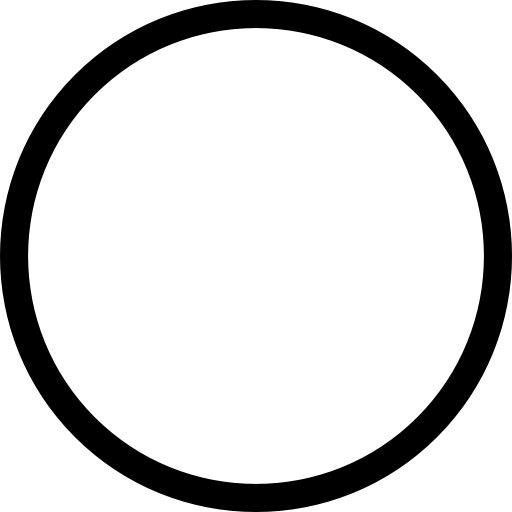 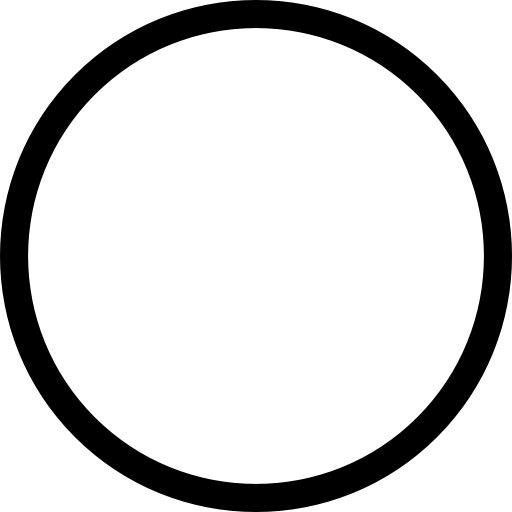 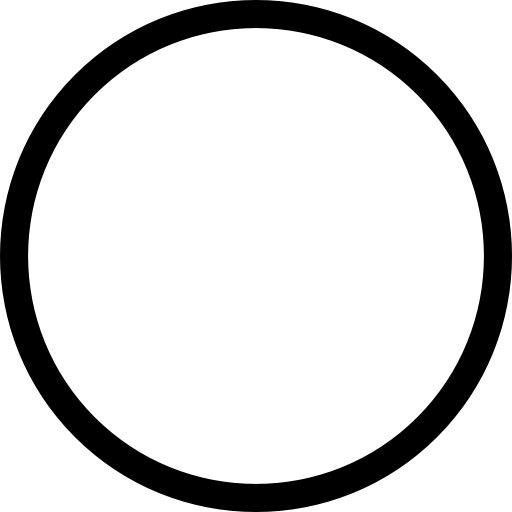 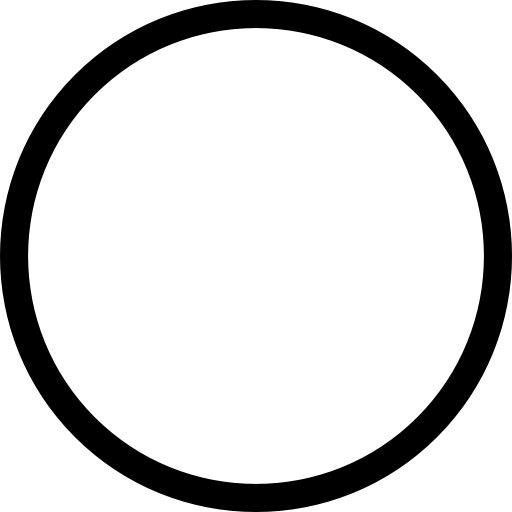 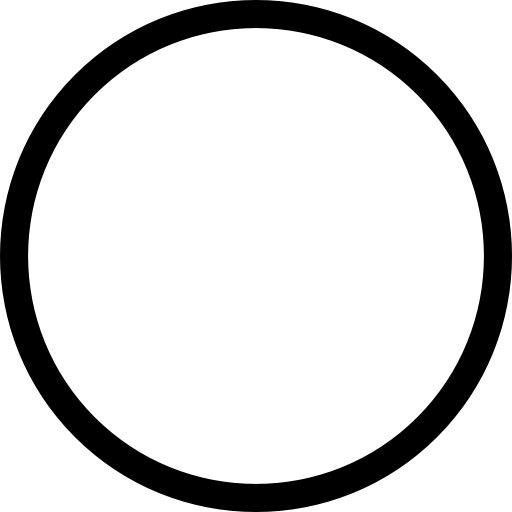 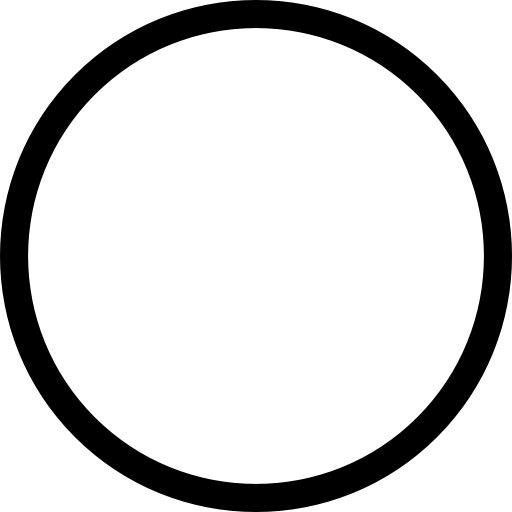 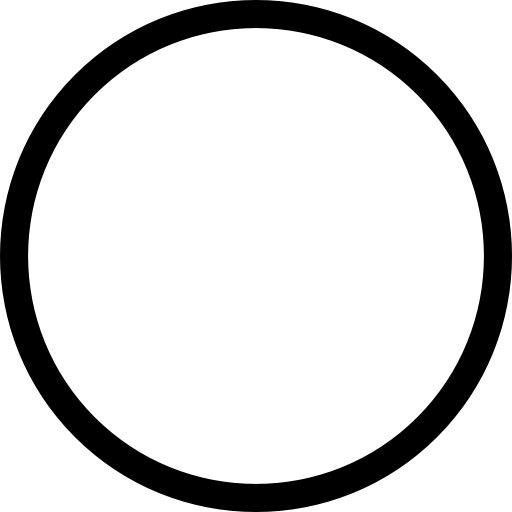 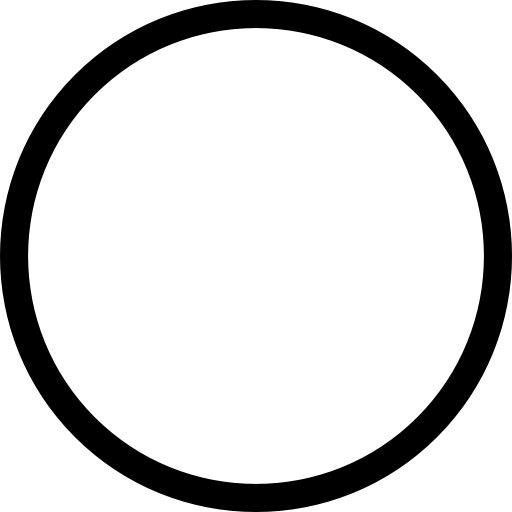 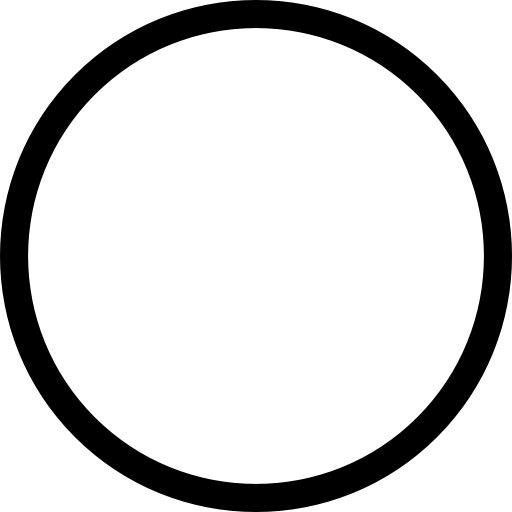 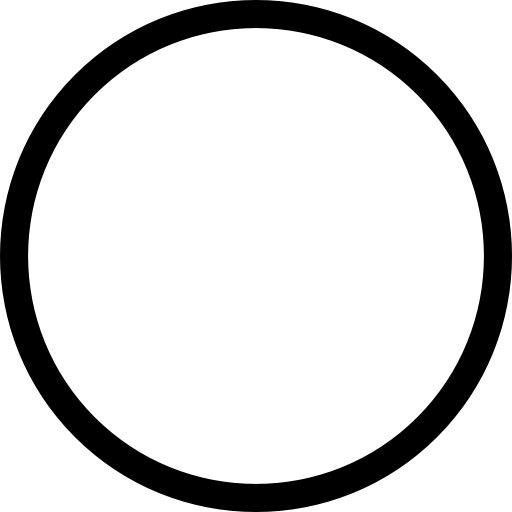 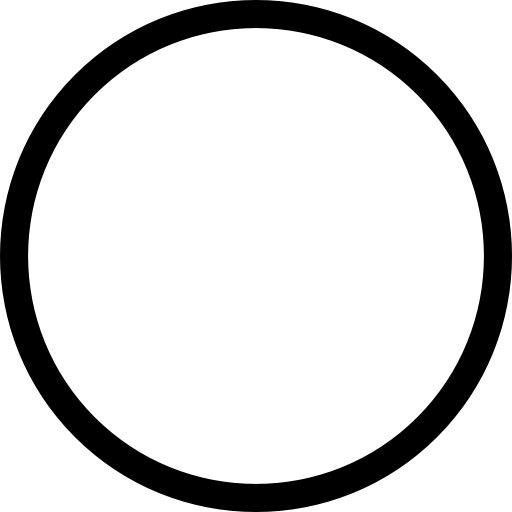 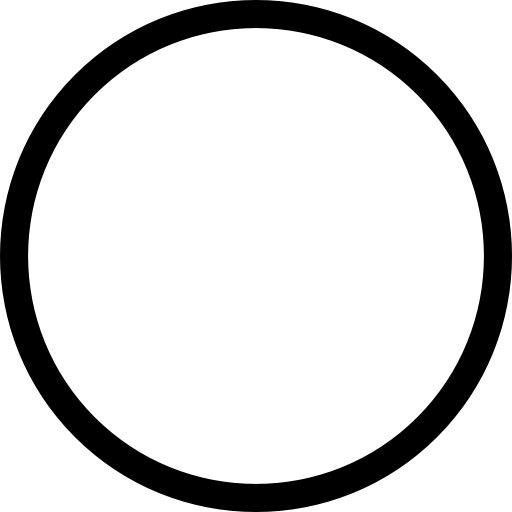 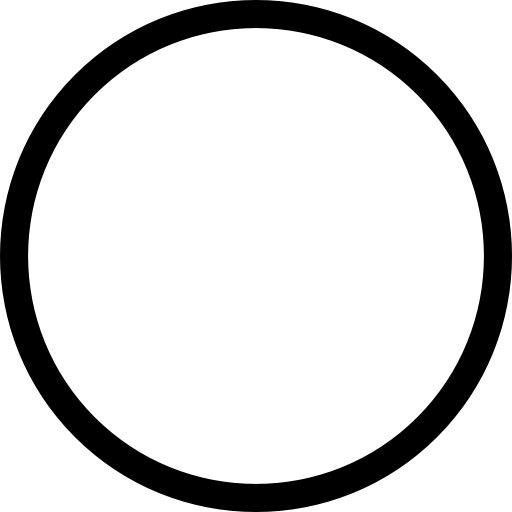 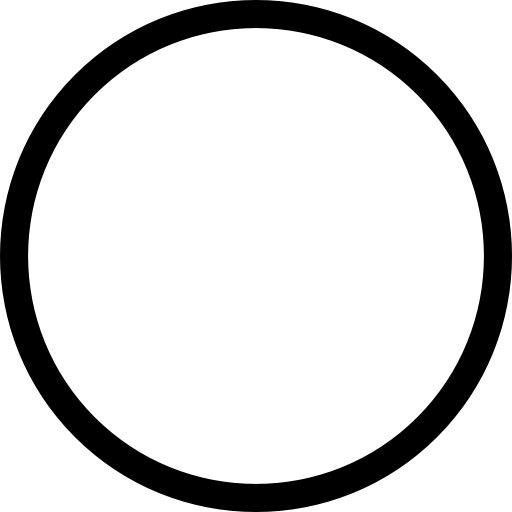 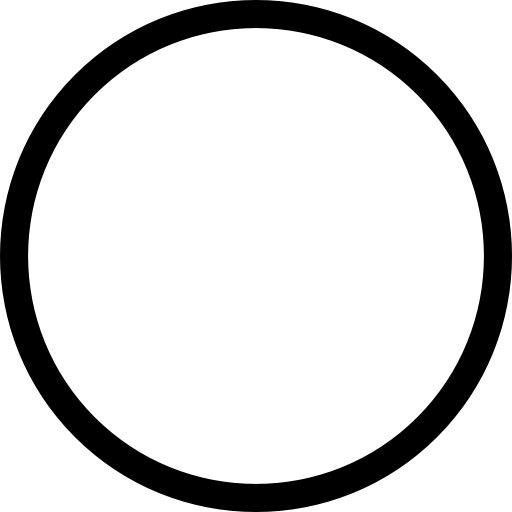 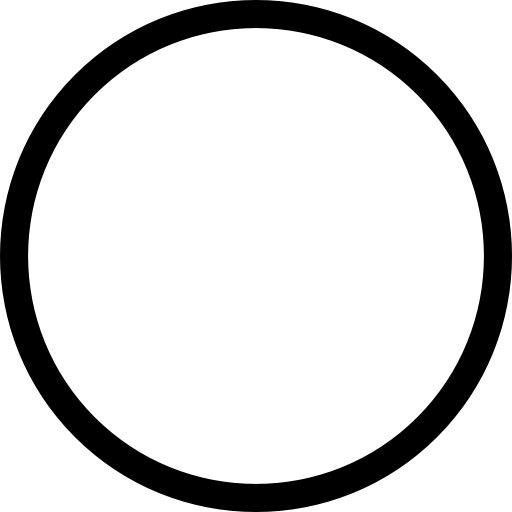 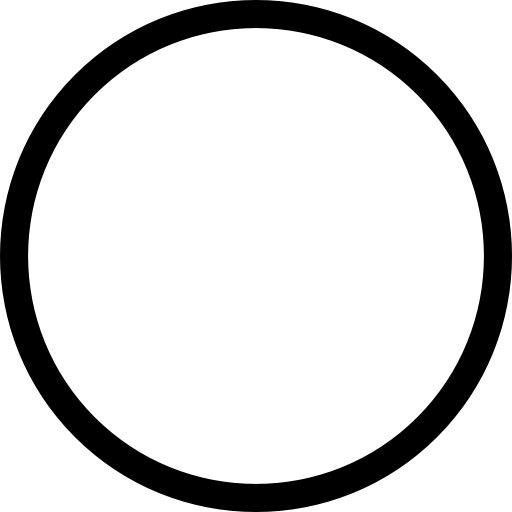 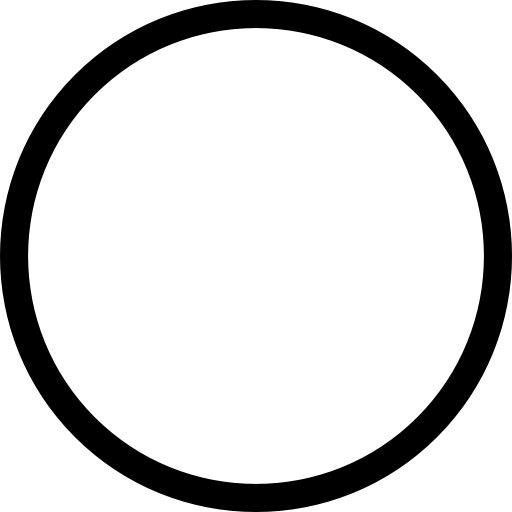 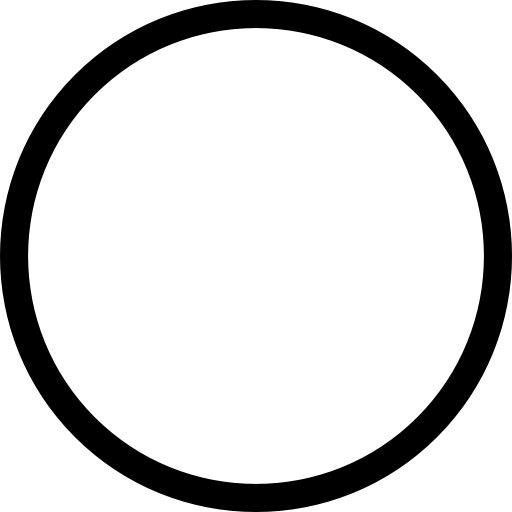 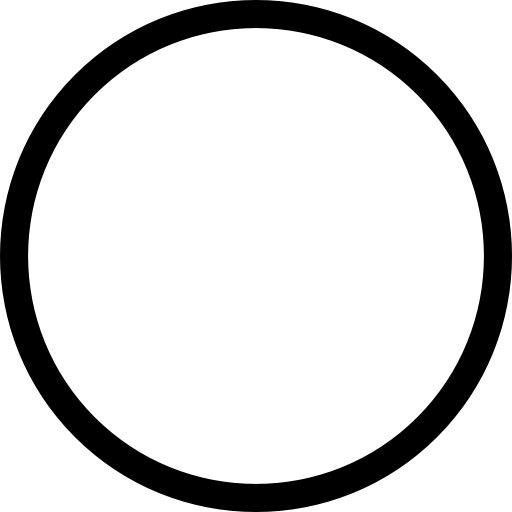 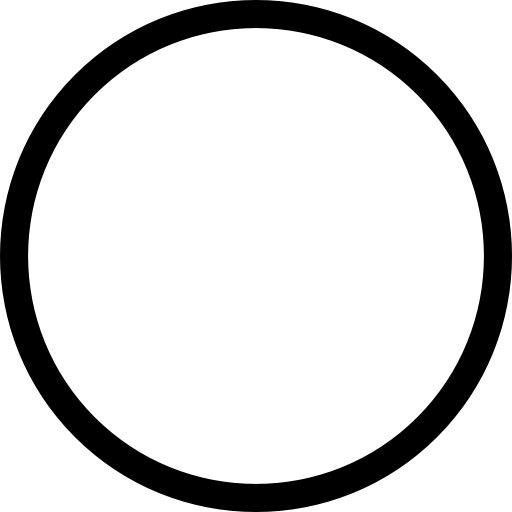 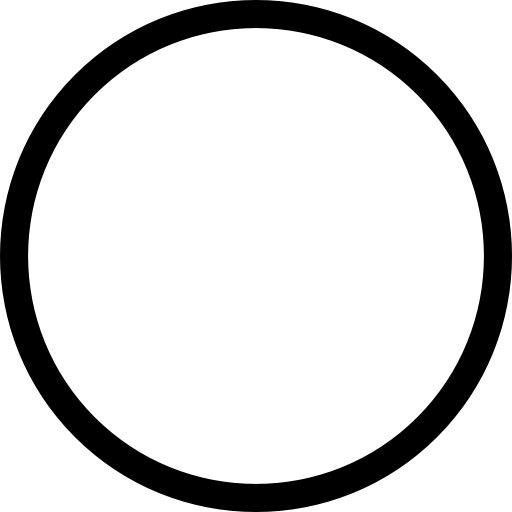 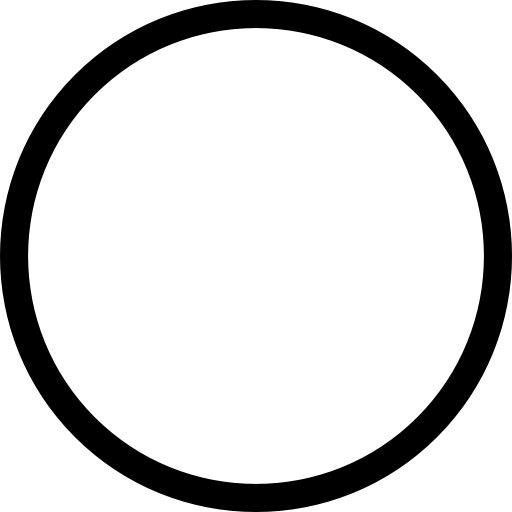 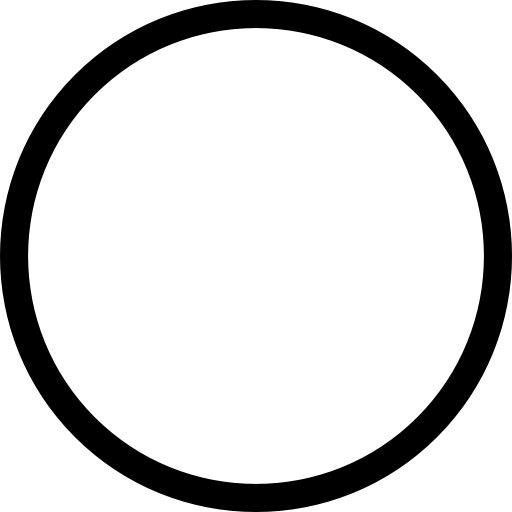 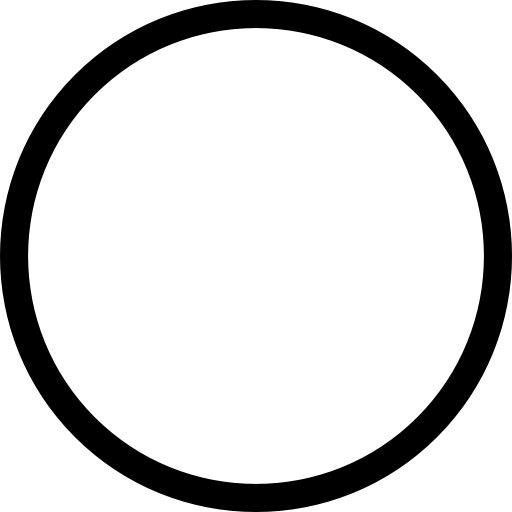 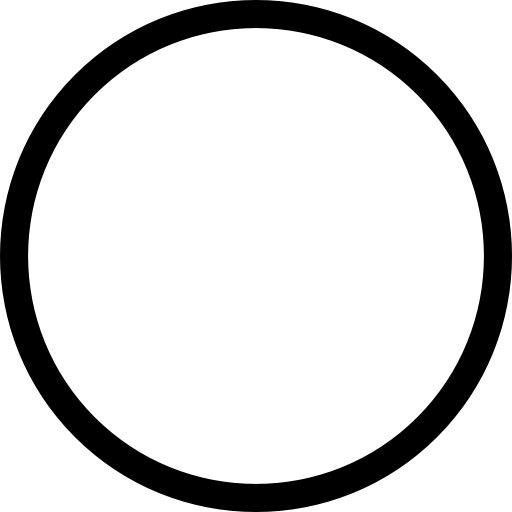 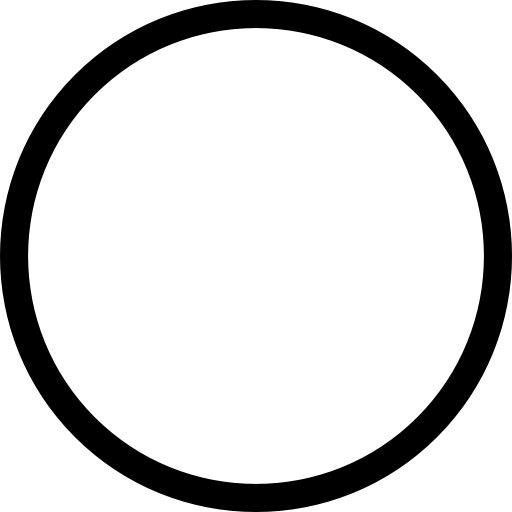 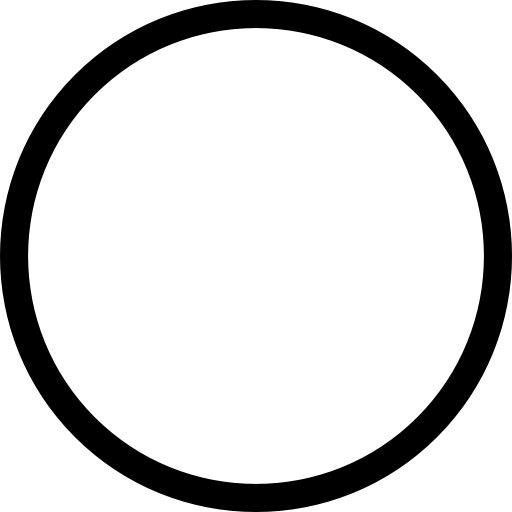 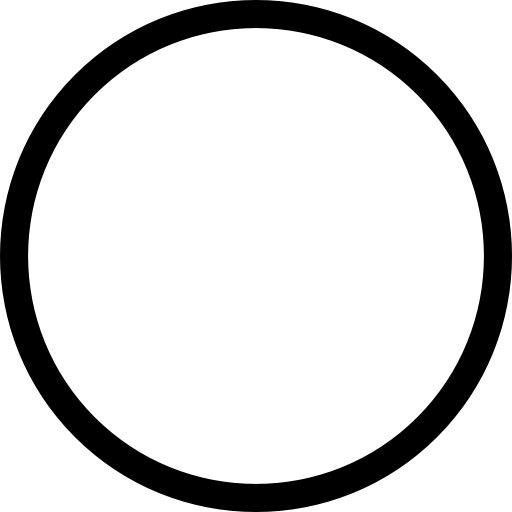 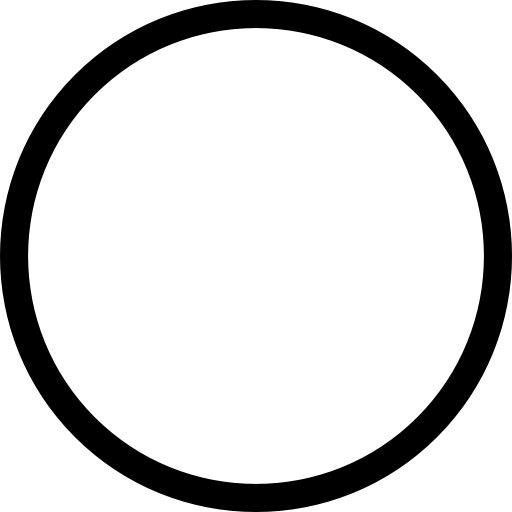 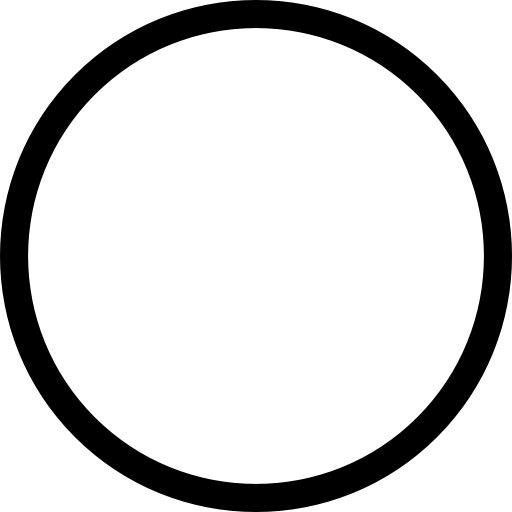 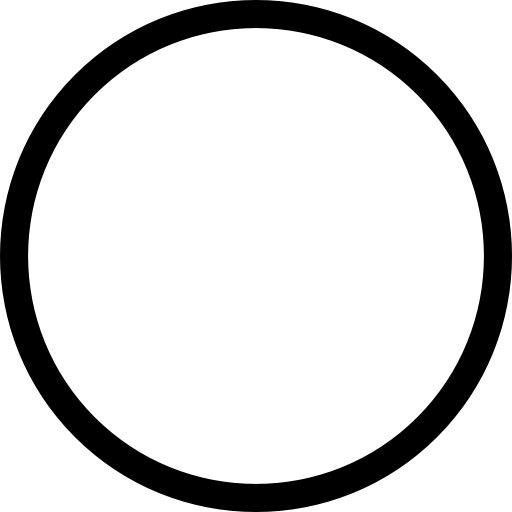 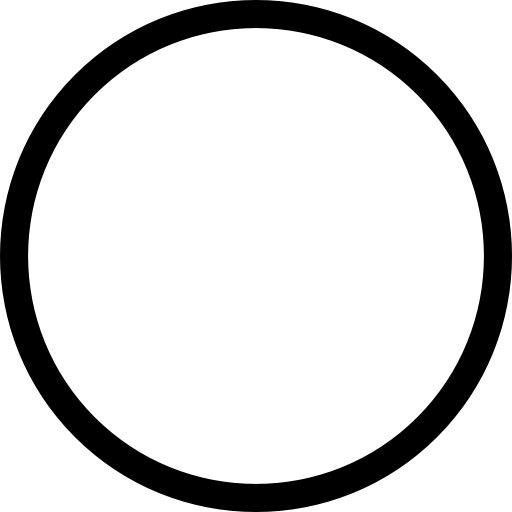 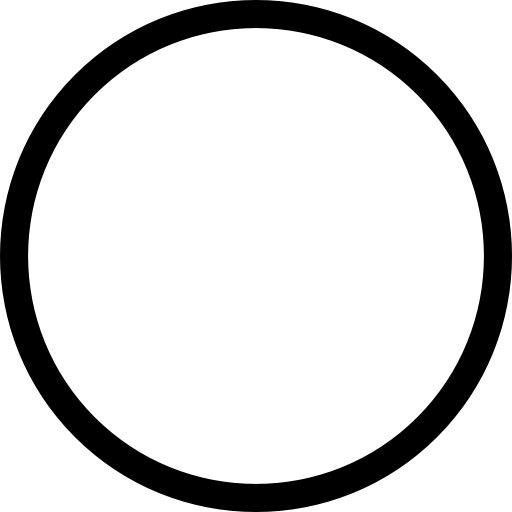 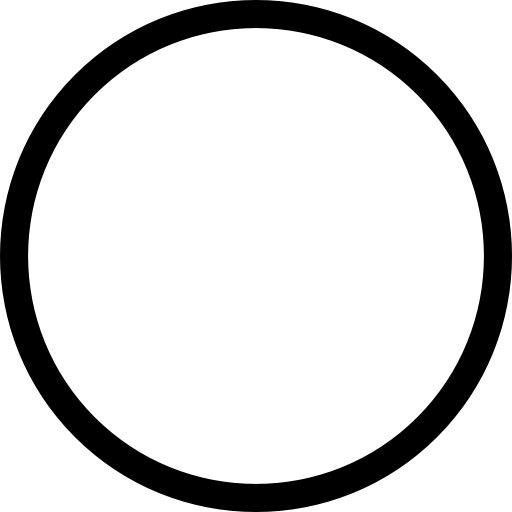 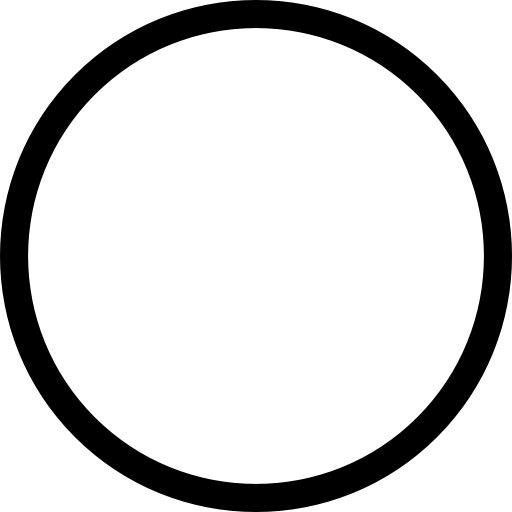 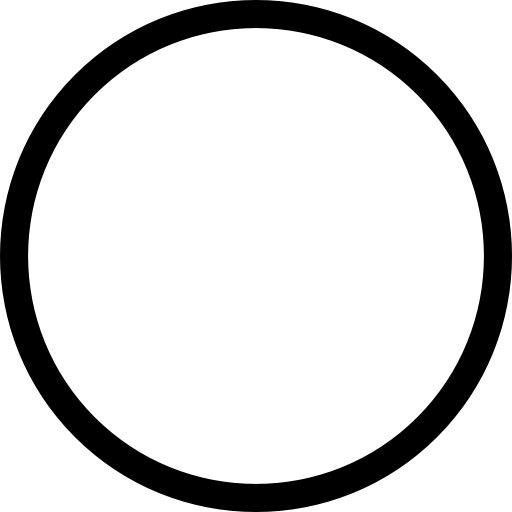 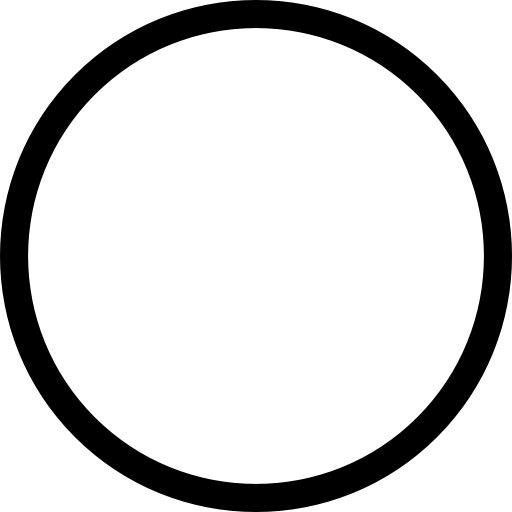 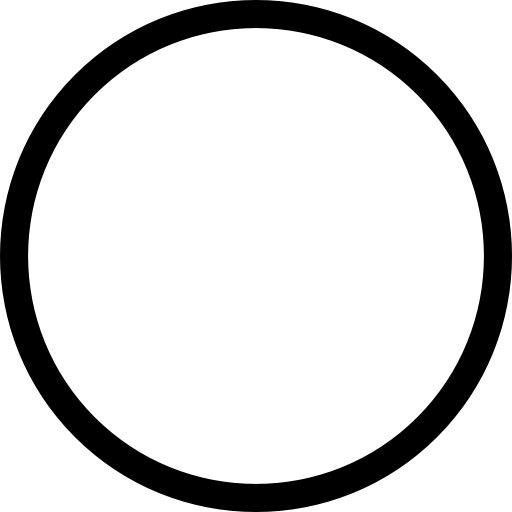 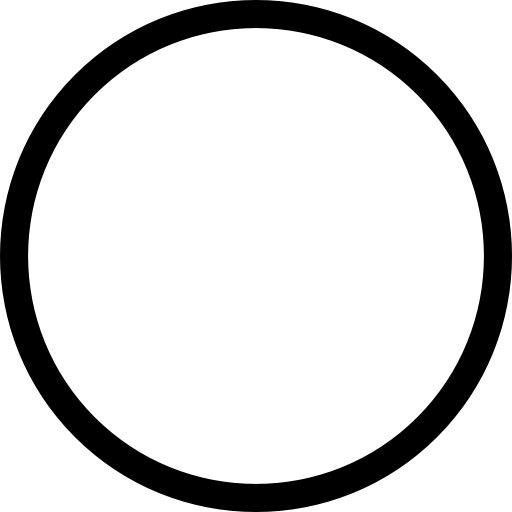 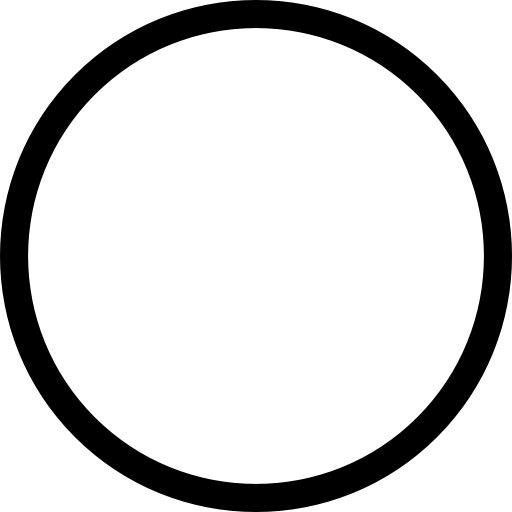 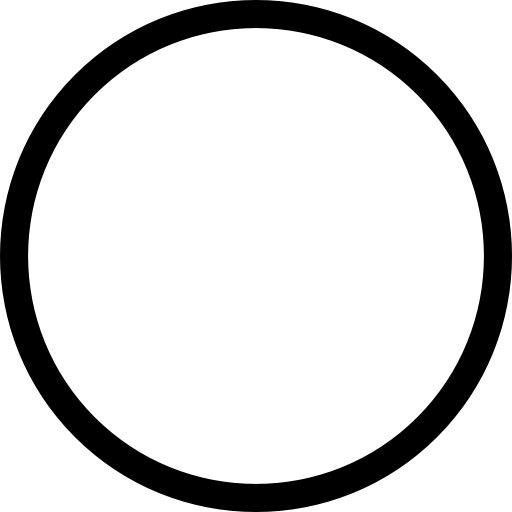 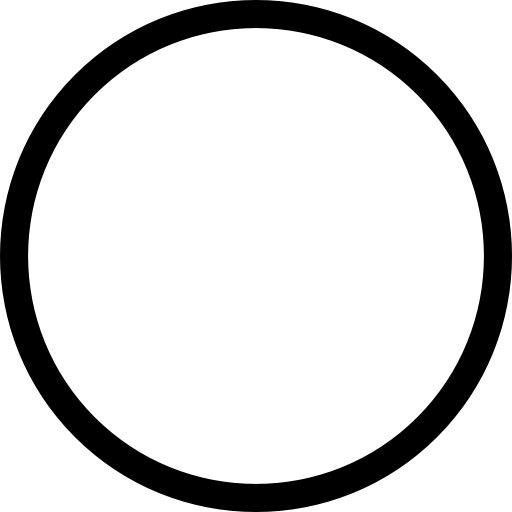 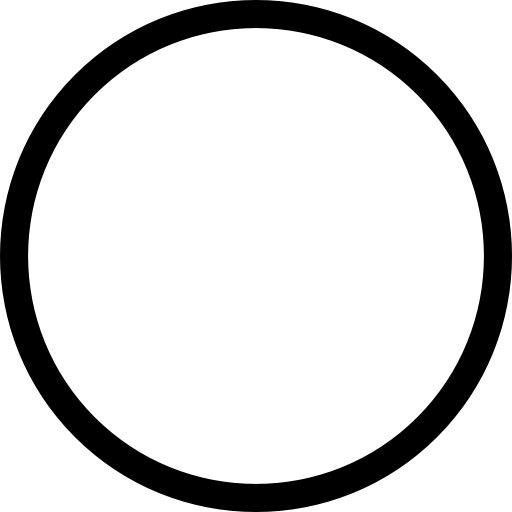 The Red-Headed League (Puzzle #2)
CRISS-CROSS: Fit each word into their proper place in the Framework.
The Red-Headed League   (Puzzle #3)
Sherlockian Jumbo:  Rearrange each set of letters to form word and place in the boxes.  Use the letters in the circles to fill in the blanks for the proper phrase.  All the scrambled words are from “The Red-Headed League”
Sherlockian cryptogram:  Each letter in the phrase has been replaced with a random letter. Try to decode the message from “The Red-Headed League”.  HINT:  Remember, Sherlock stated, the most common letters used in the alphabet are E, T, A, O, I, N, S, H, R, D, and L.